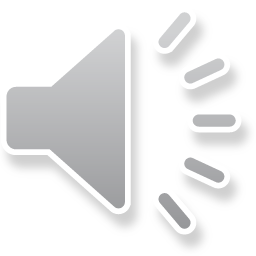 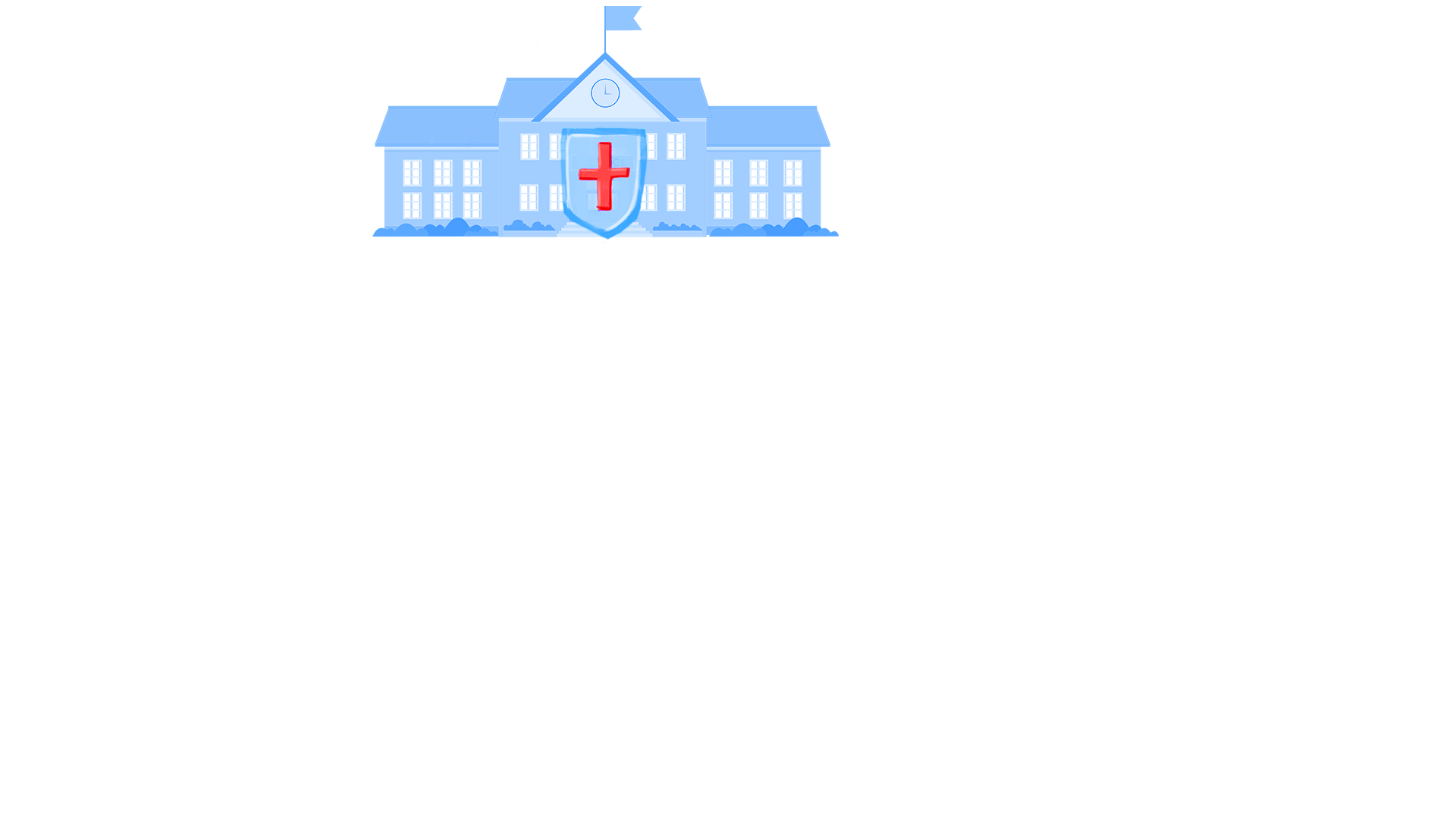 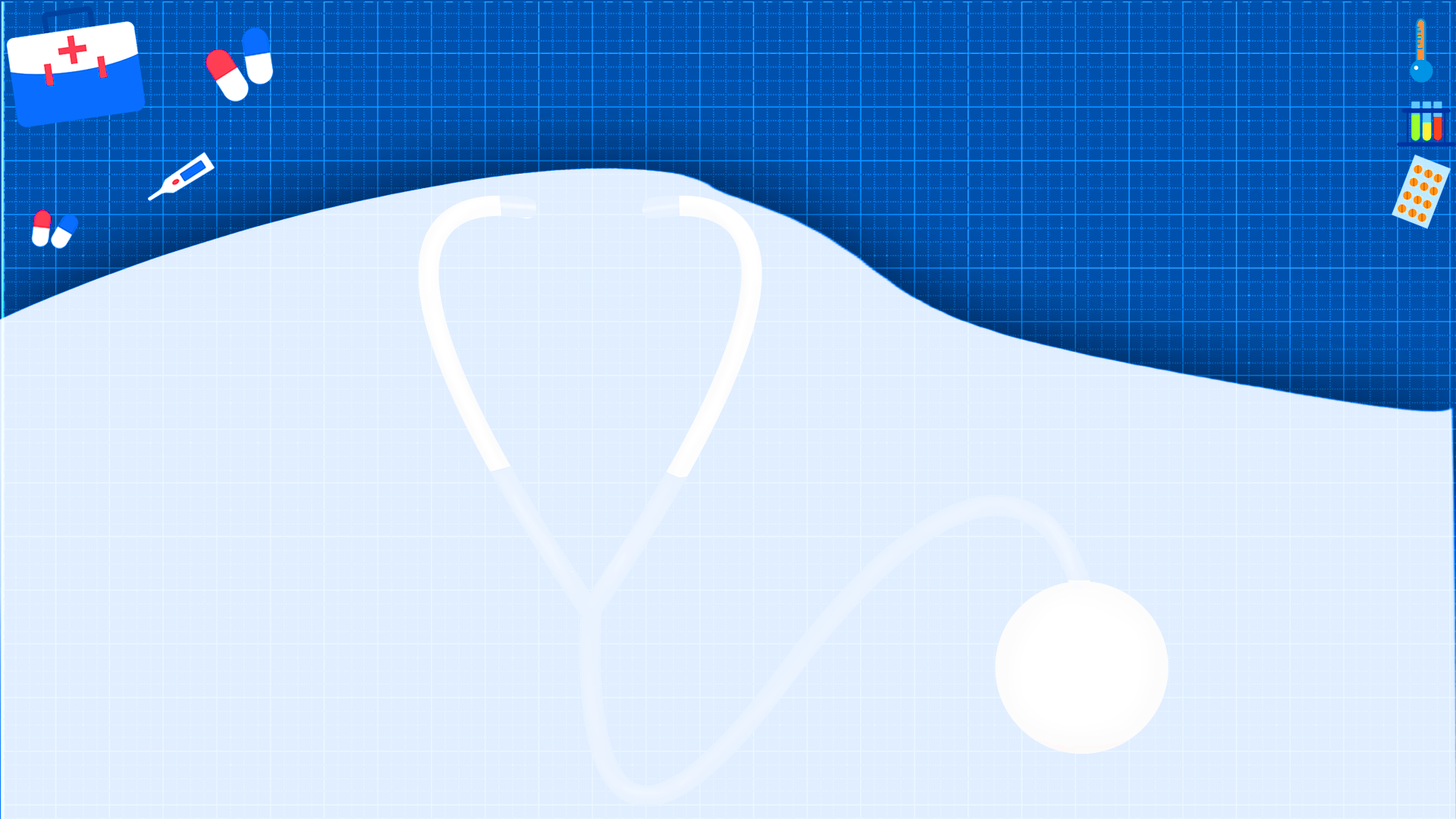 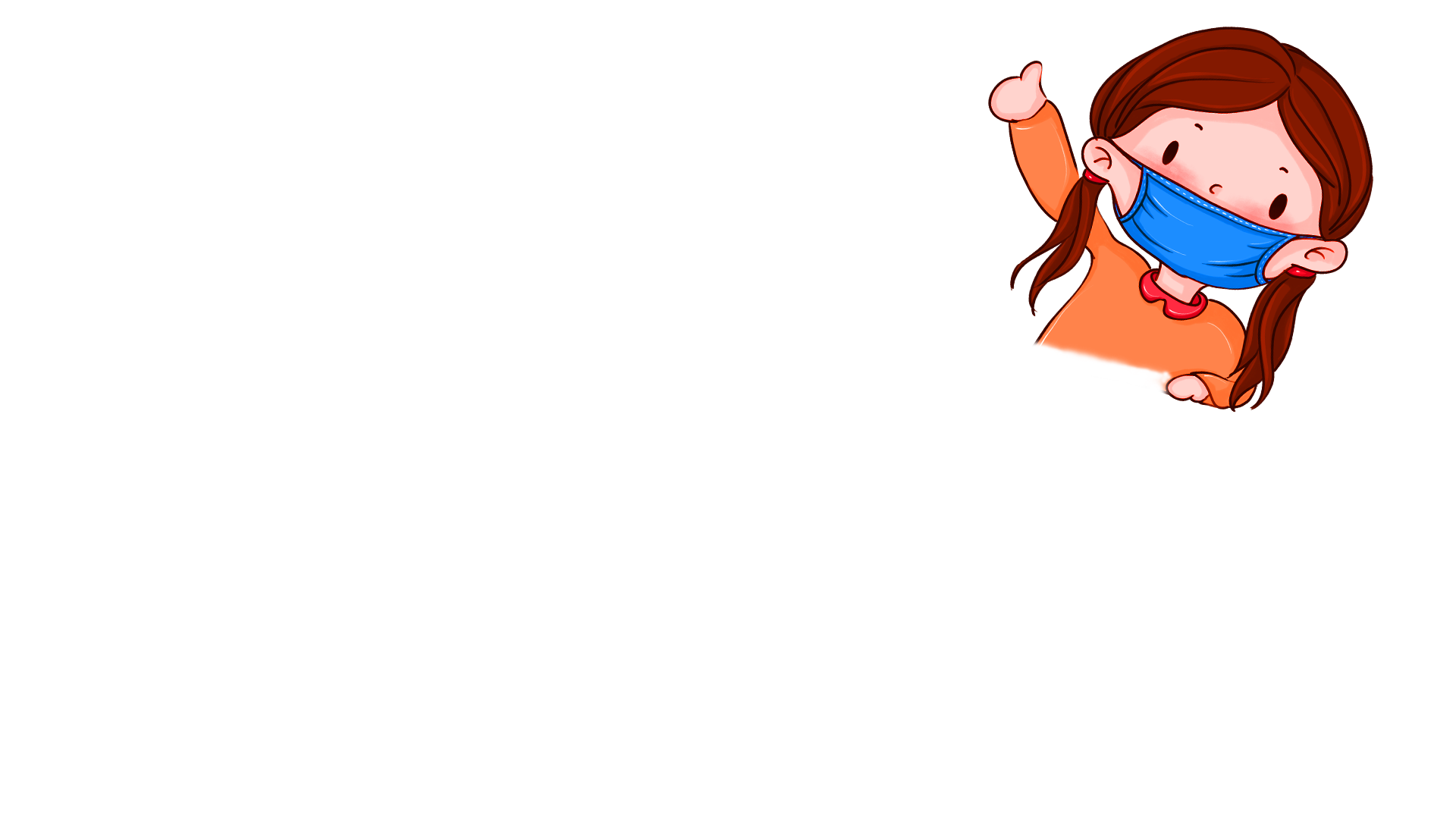 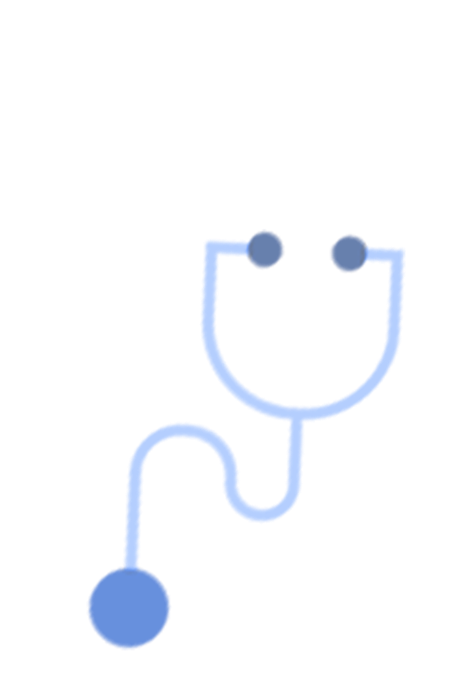 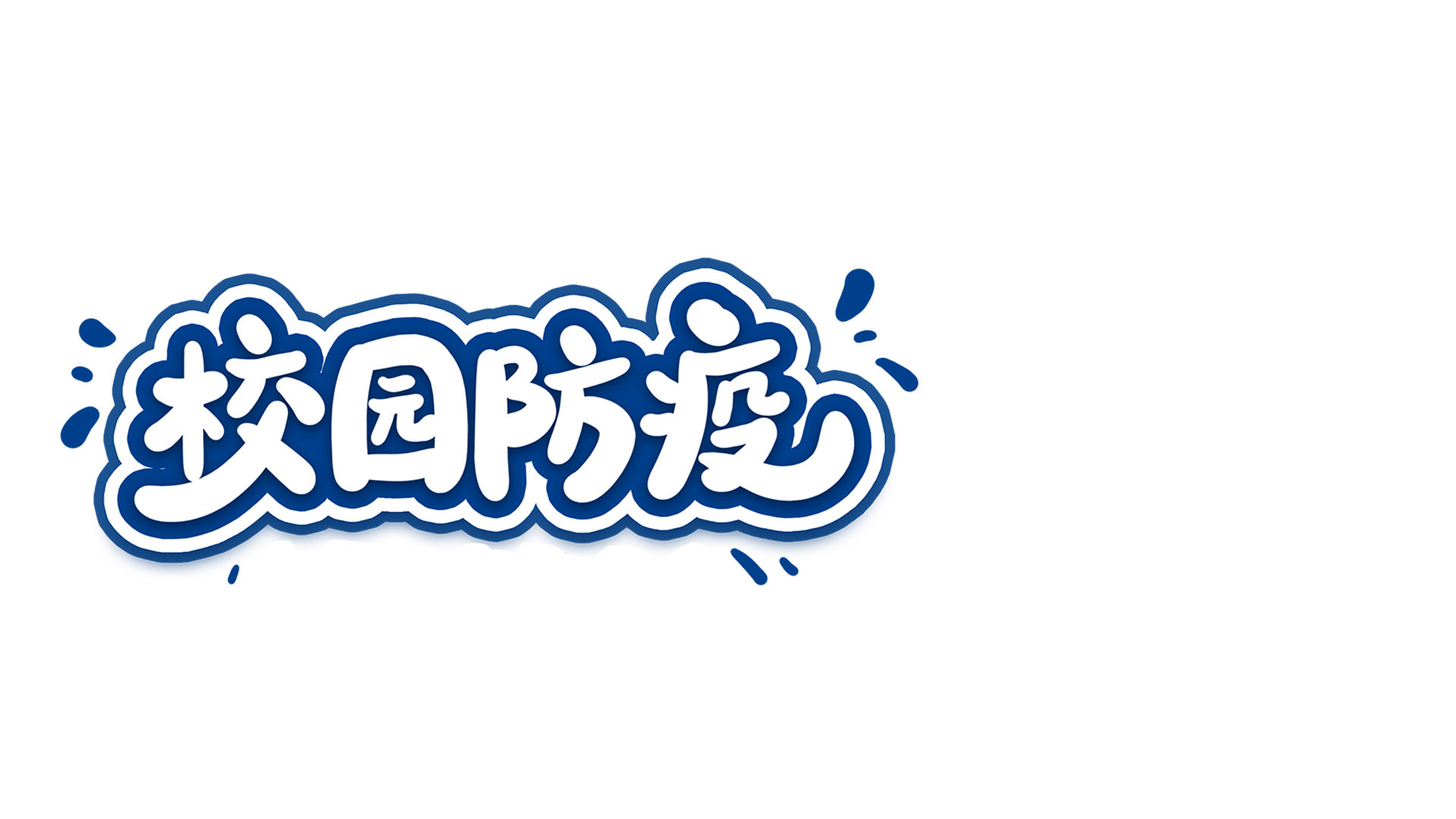 时间：20xx年x月xx日
校园防疫  防控先行
控制疫情
开学防疫
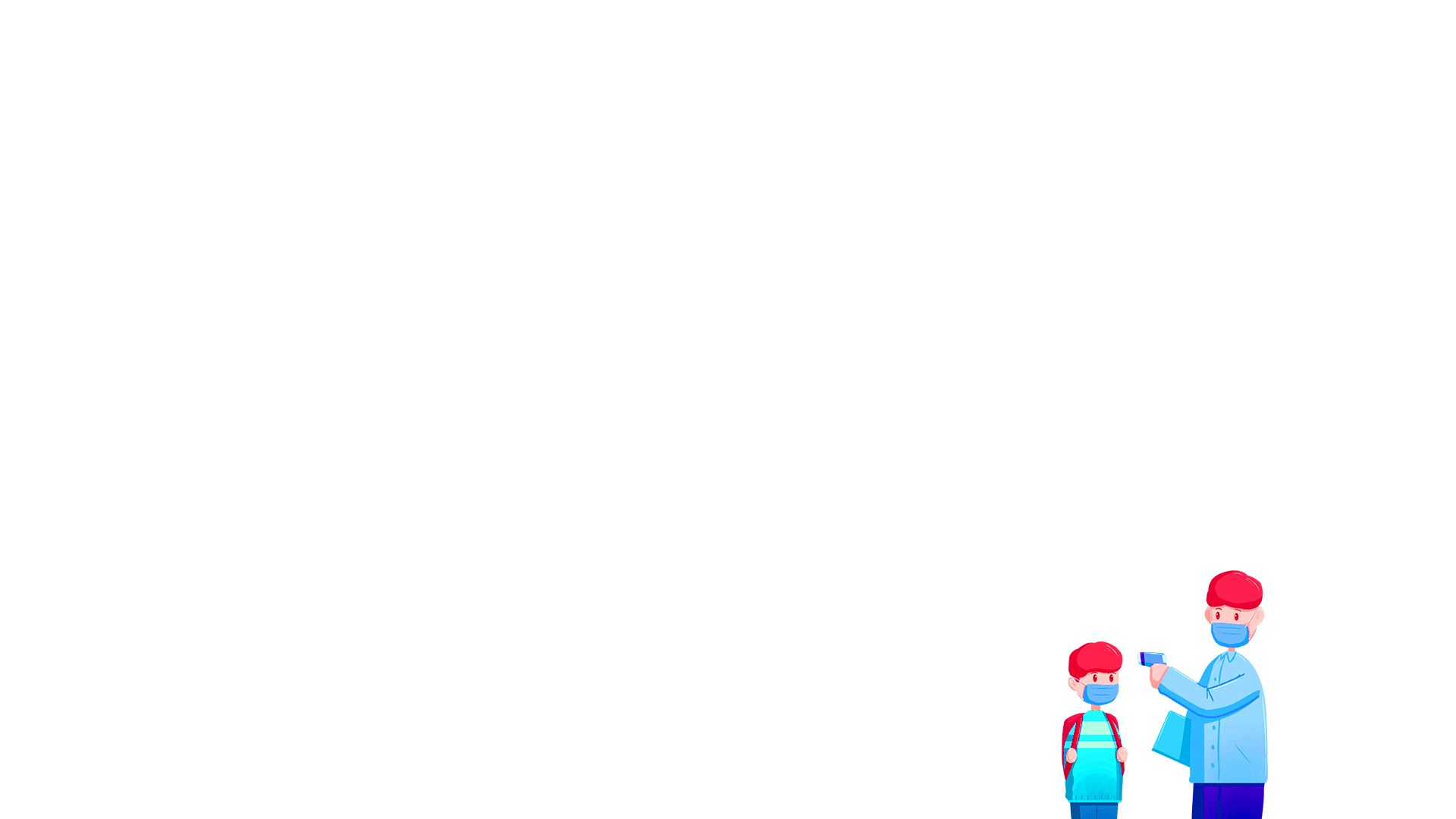 +
主讲人：喜爱PPT
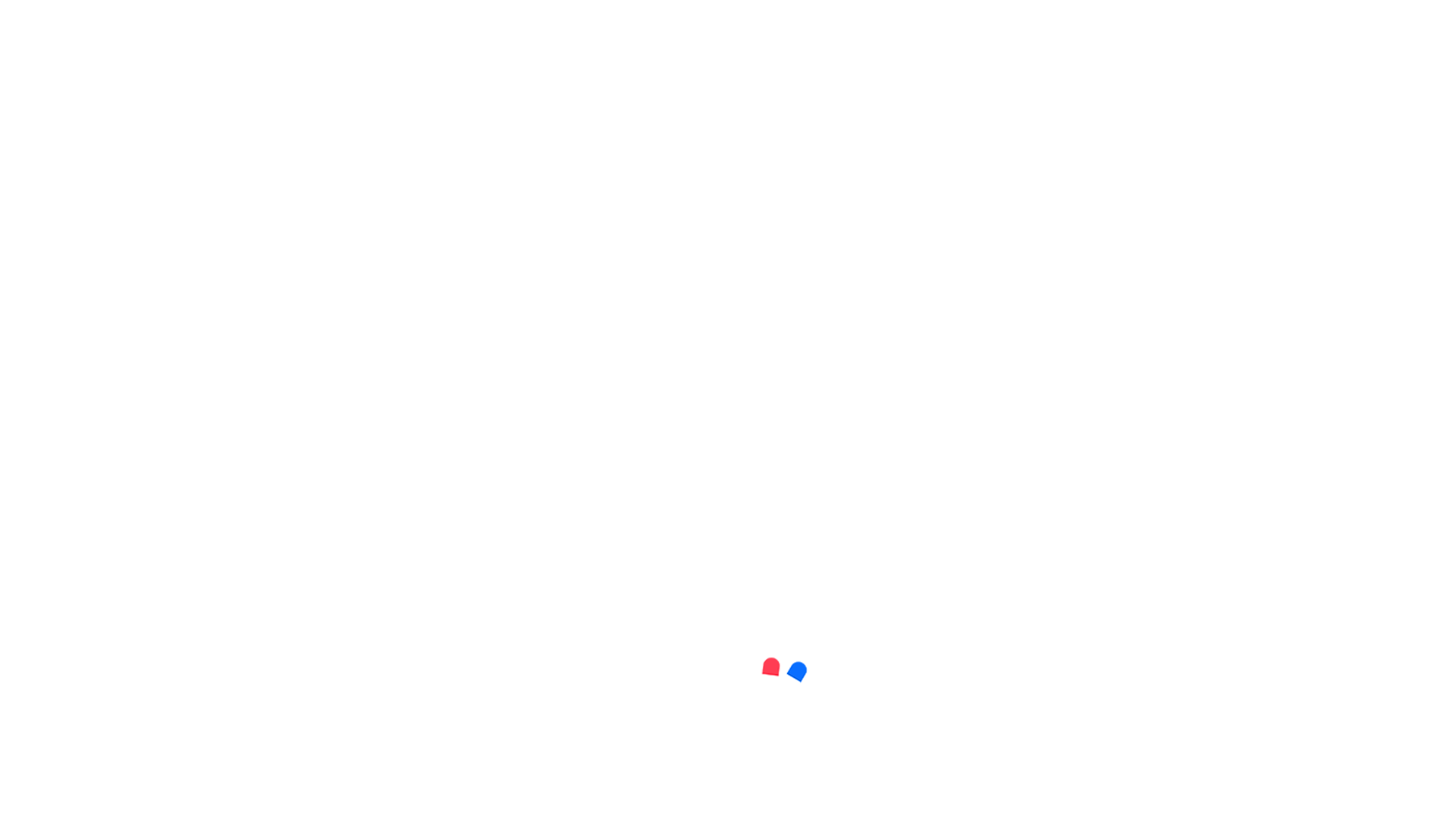 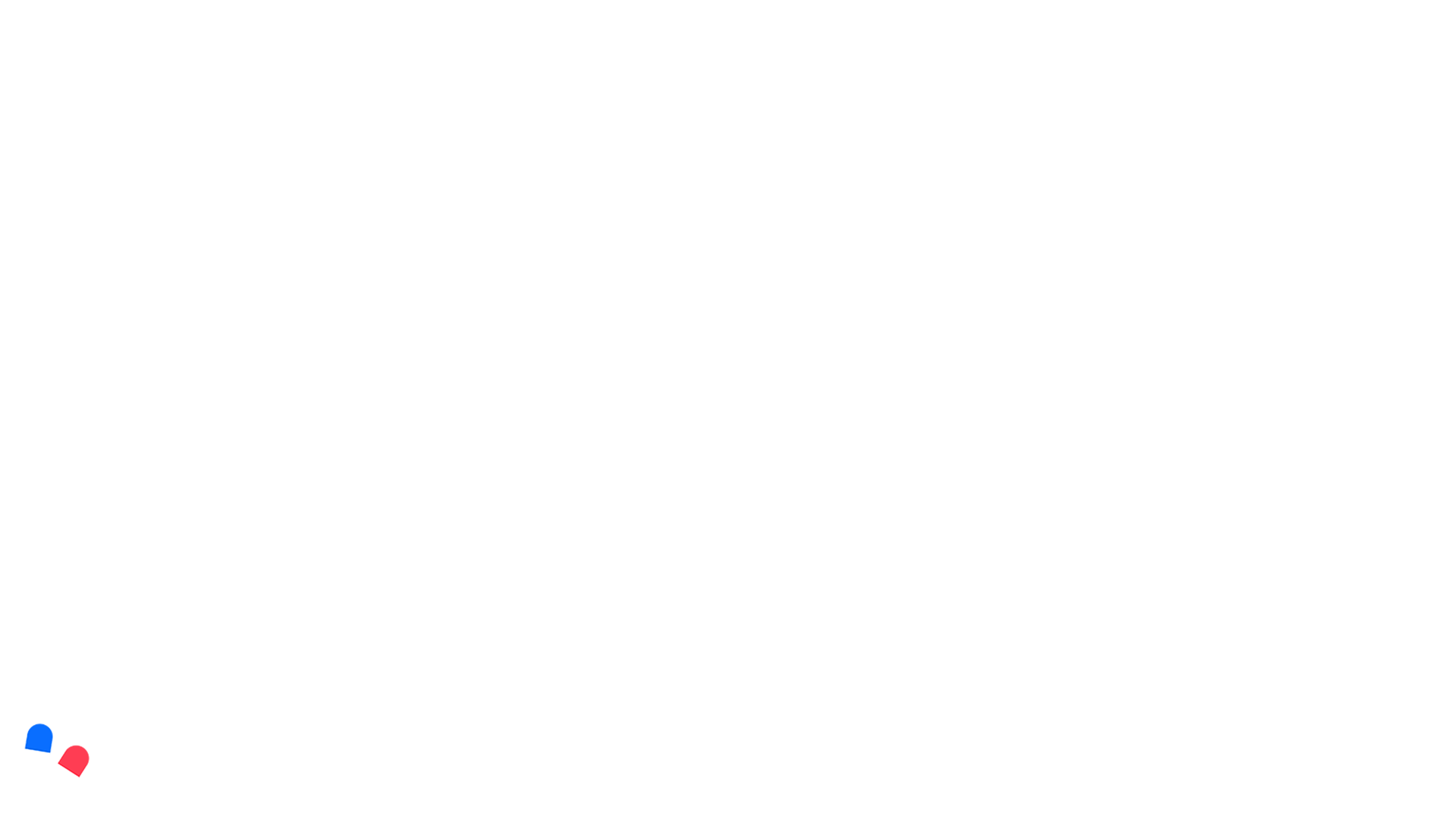 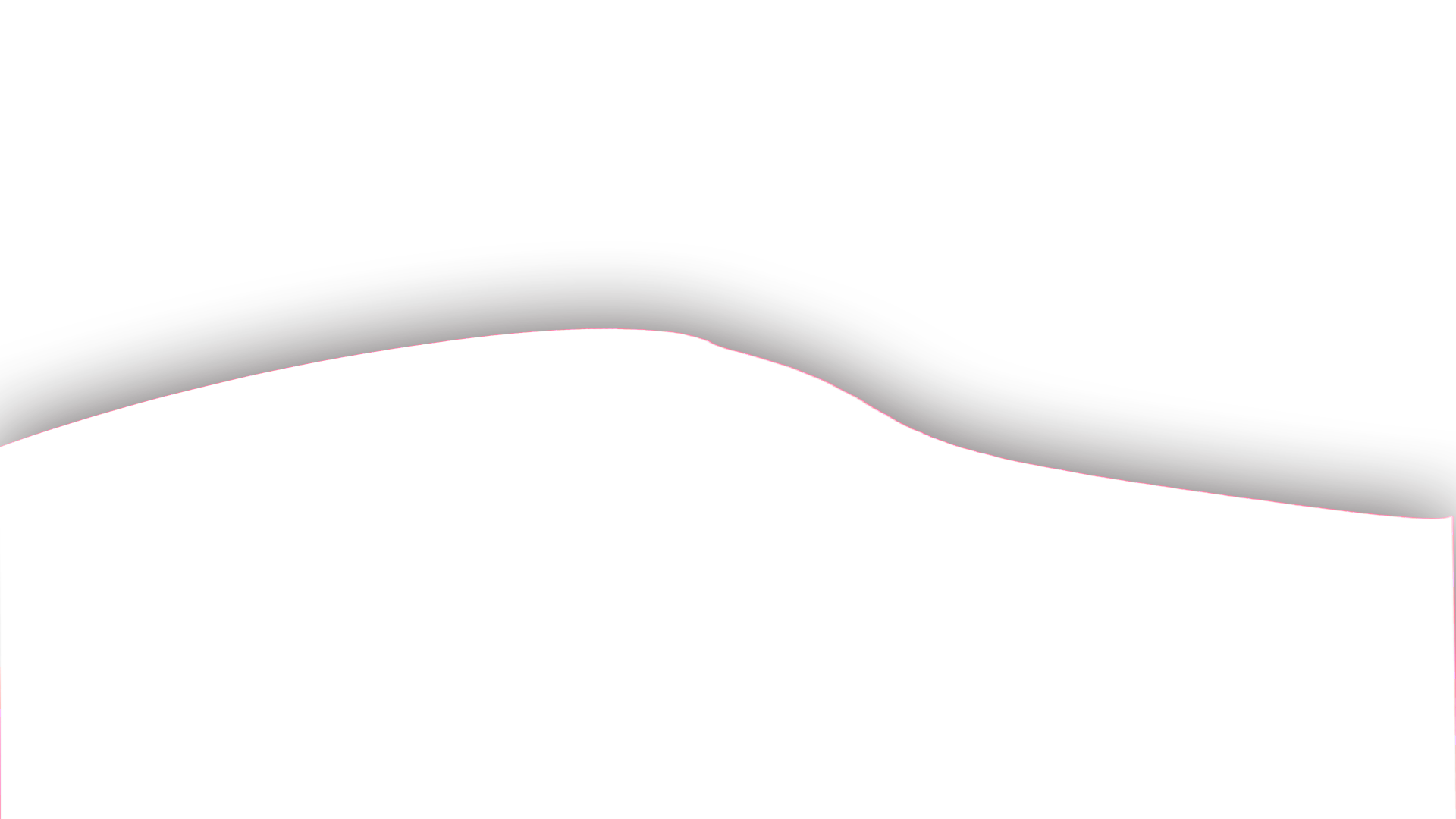 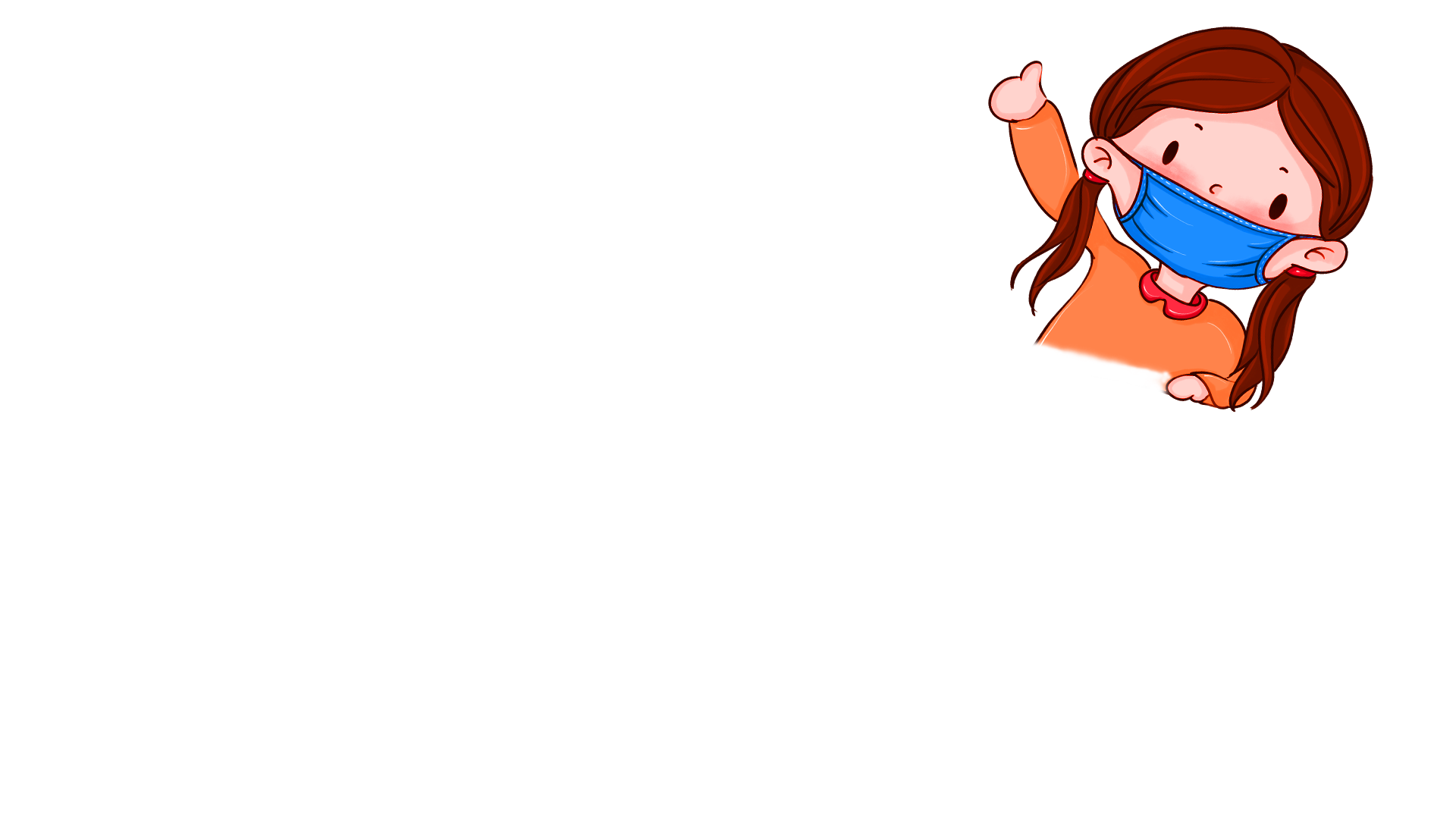 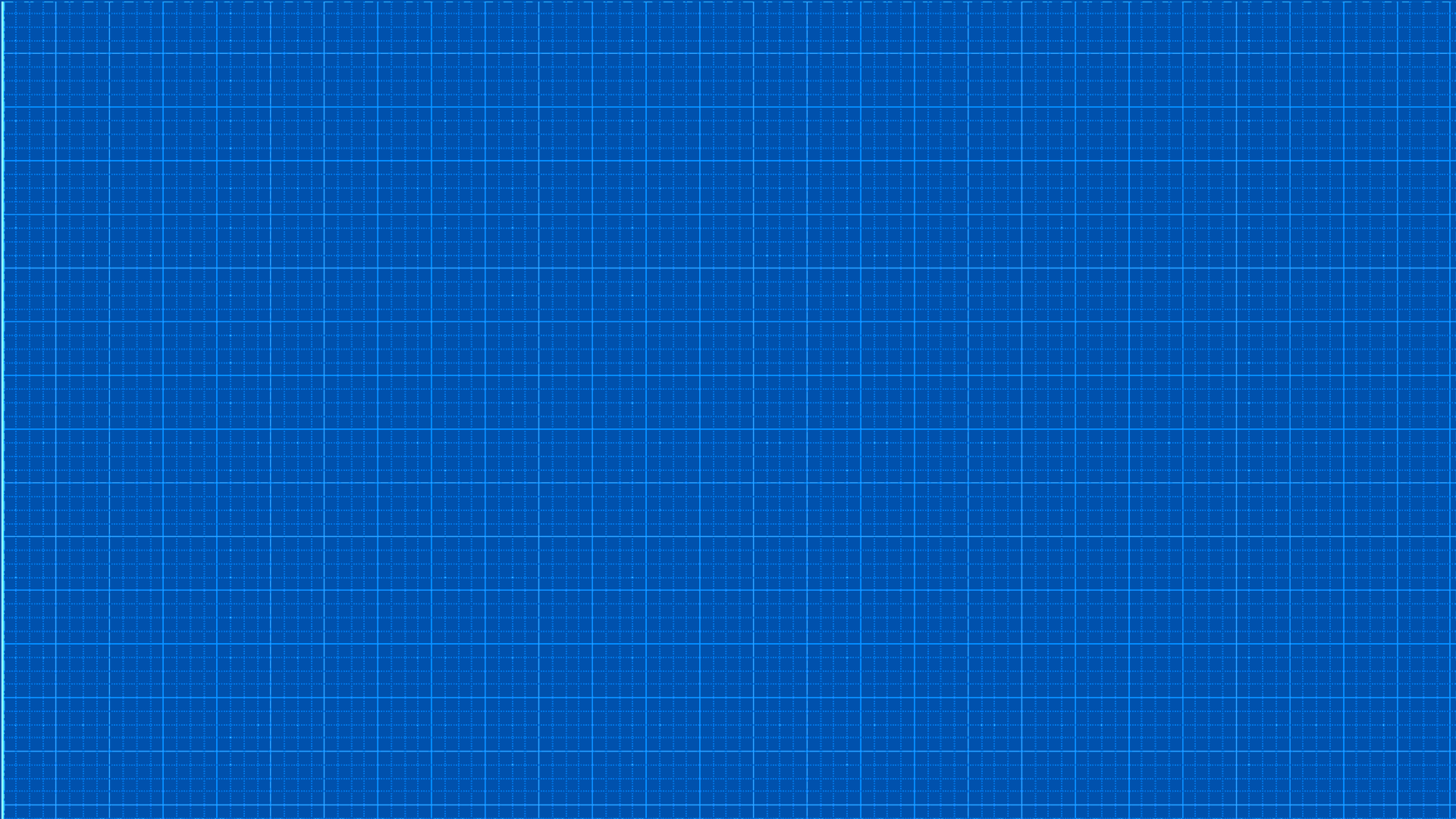 目 录/CONTENTS
教室消毒流程
校园疫情防控计划
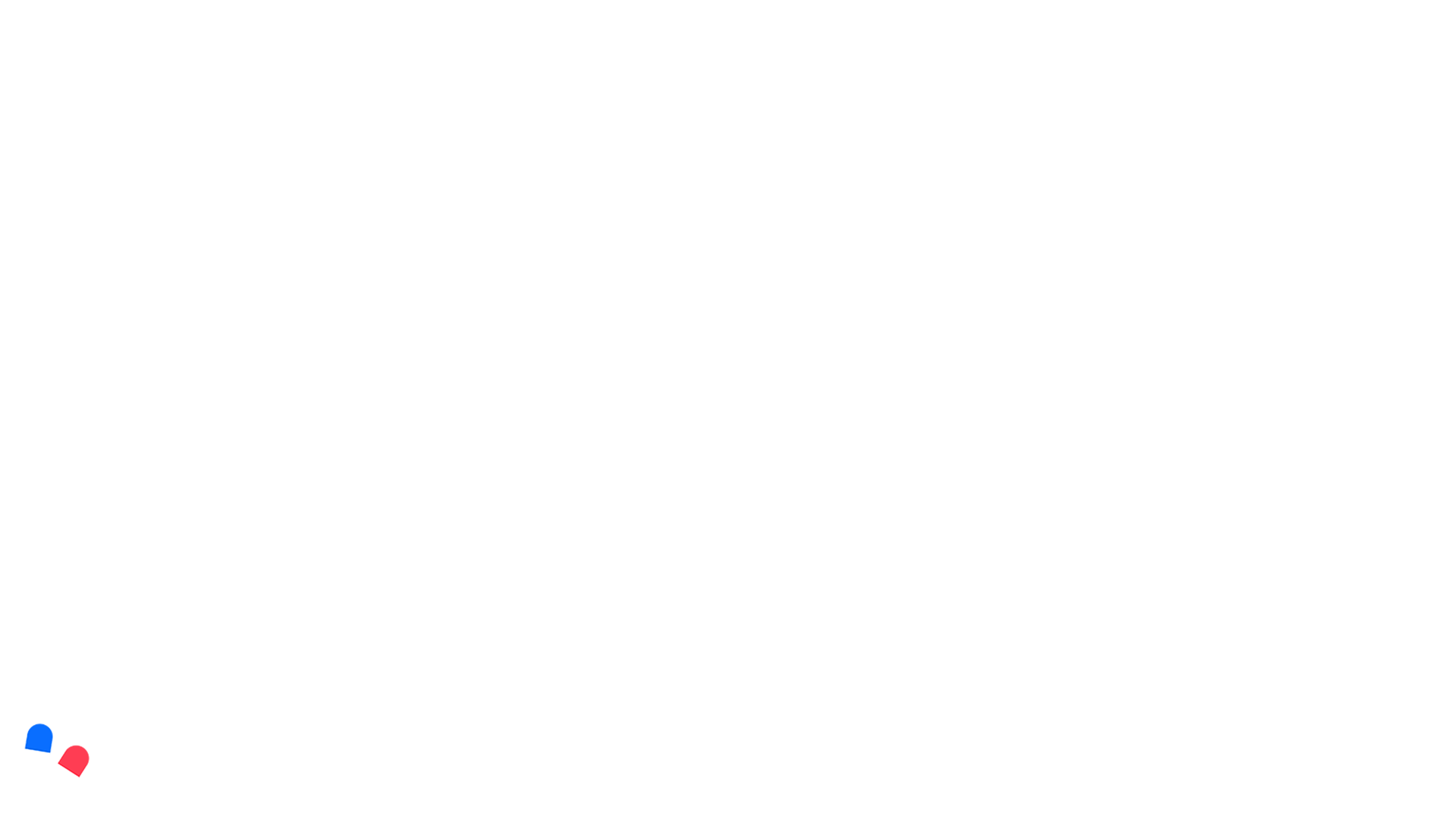 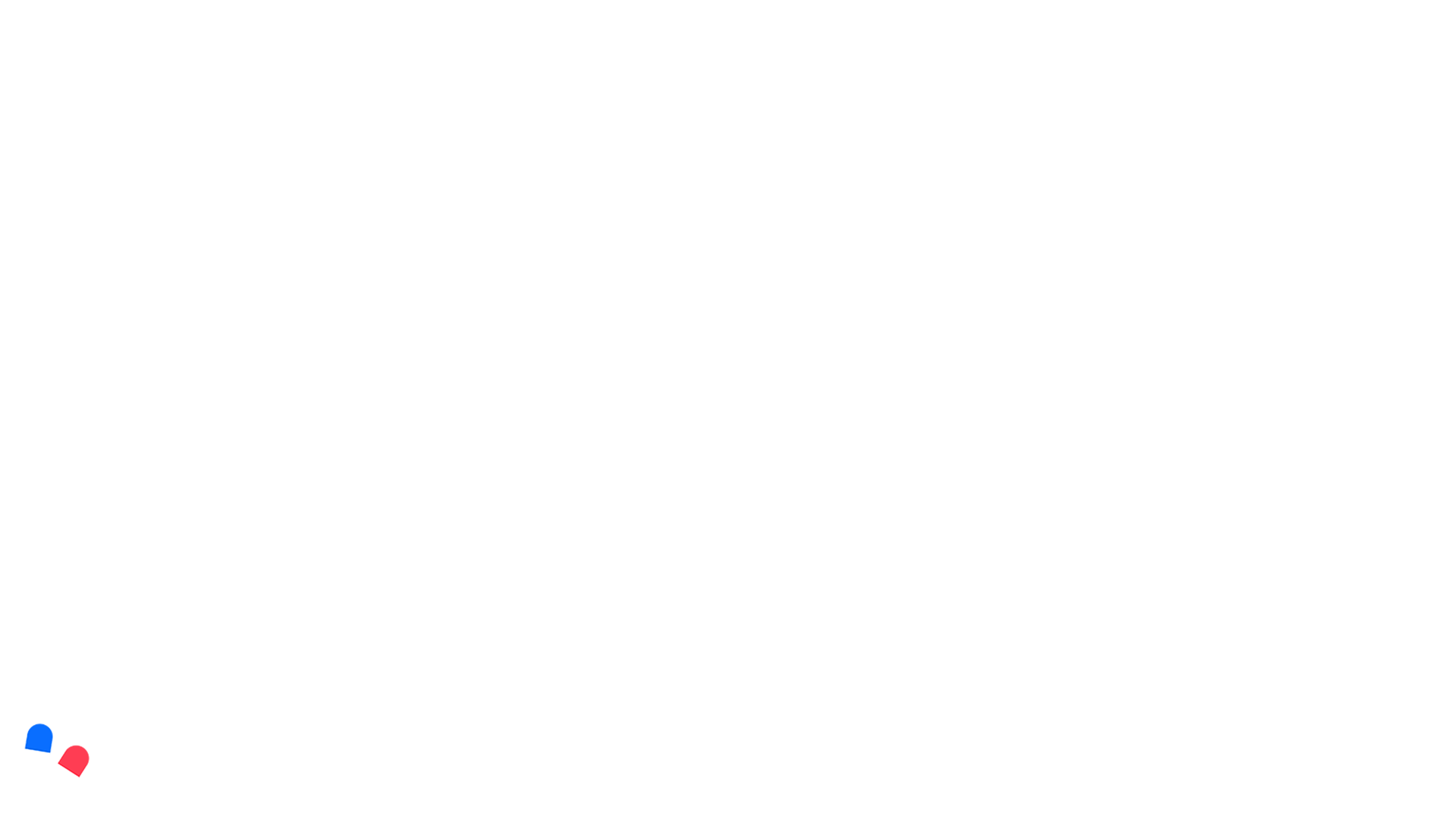 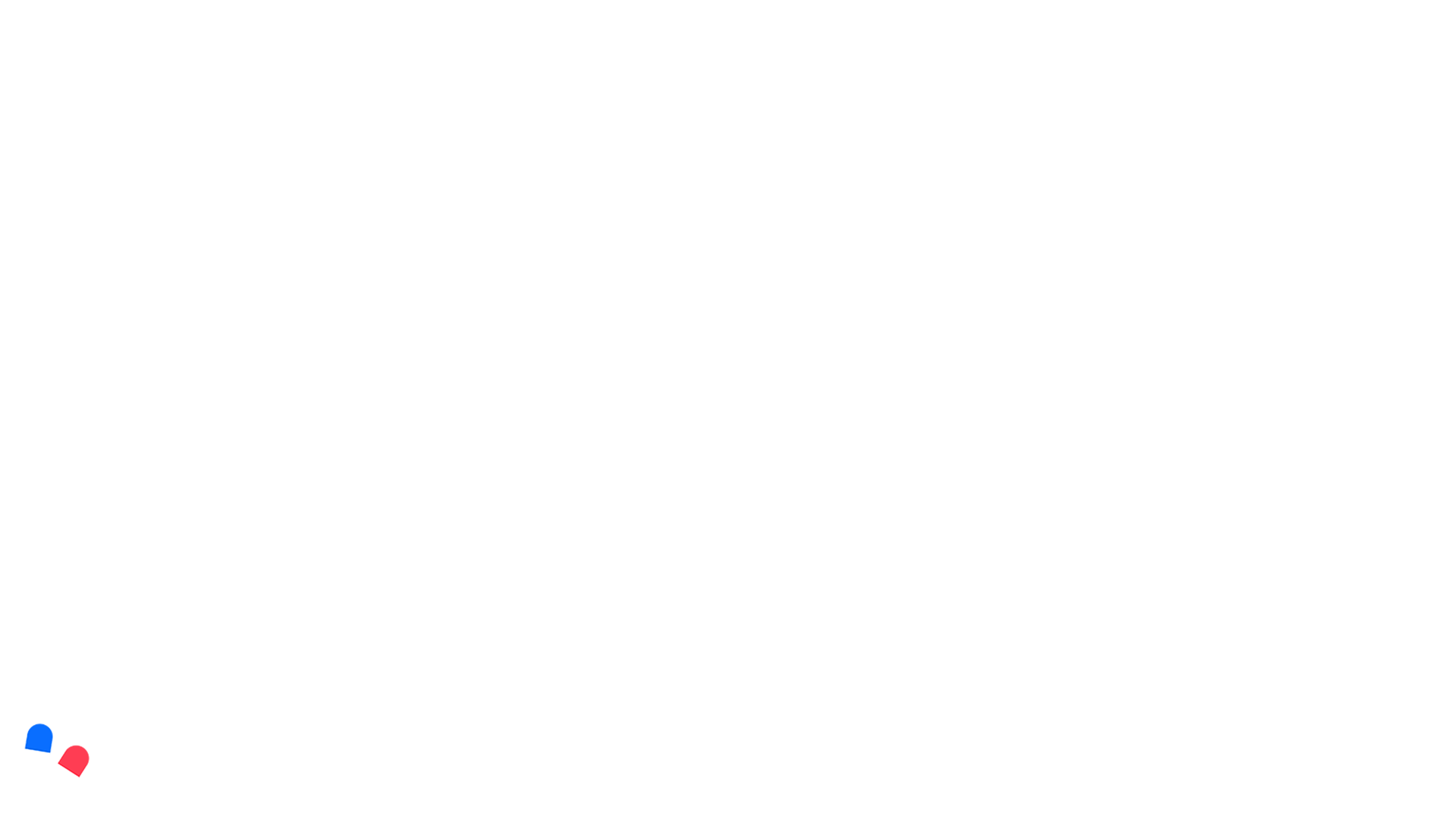 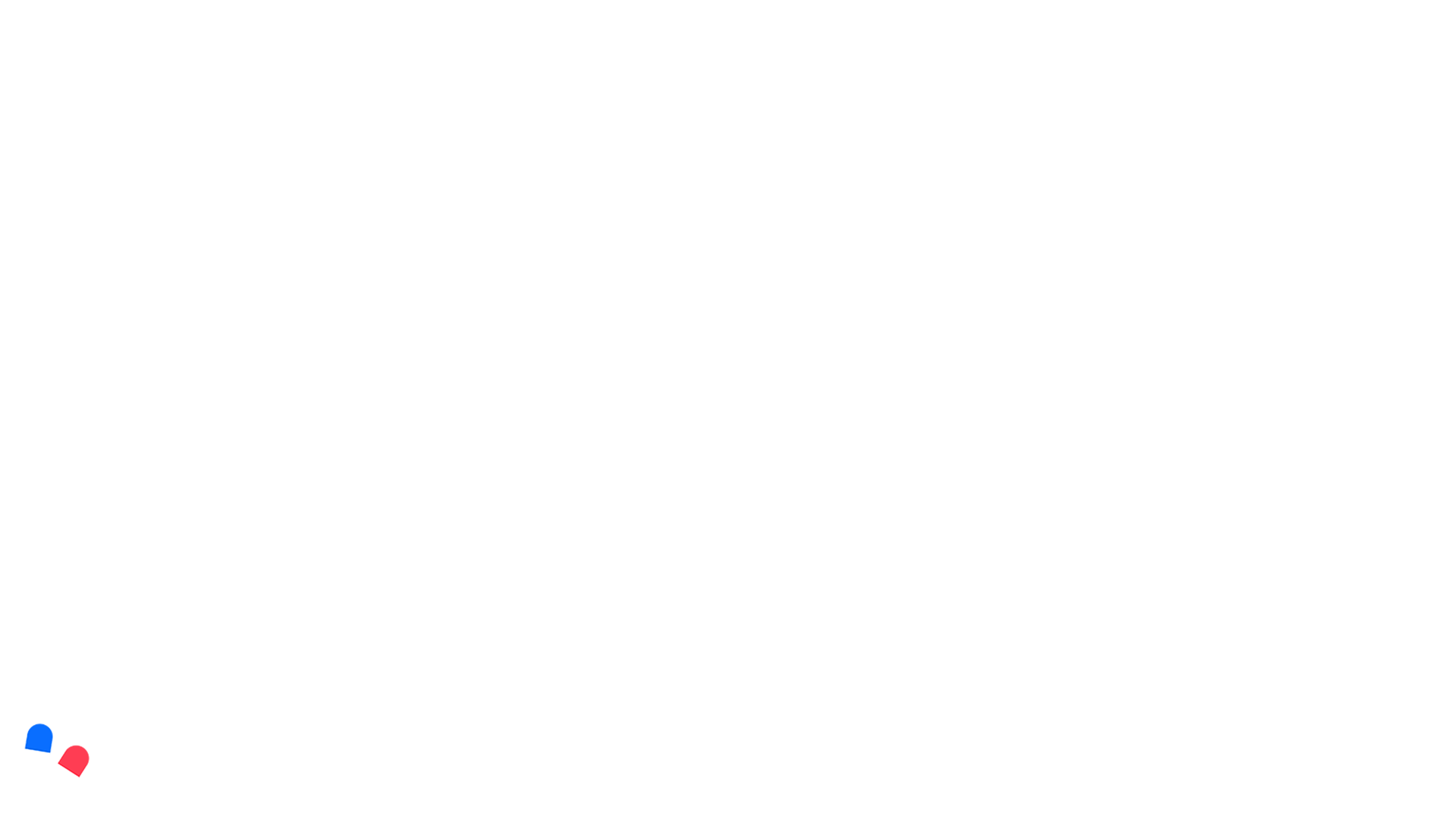 0
0
0
0
1
2
3
4
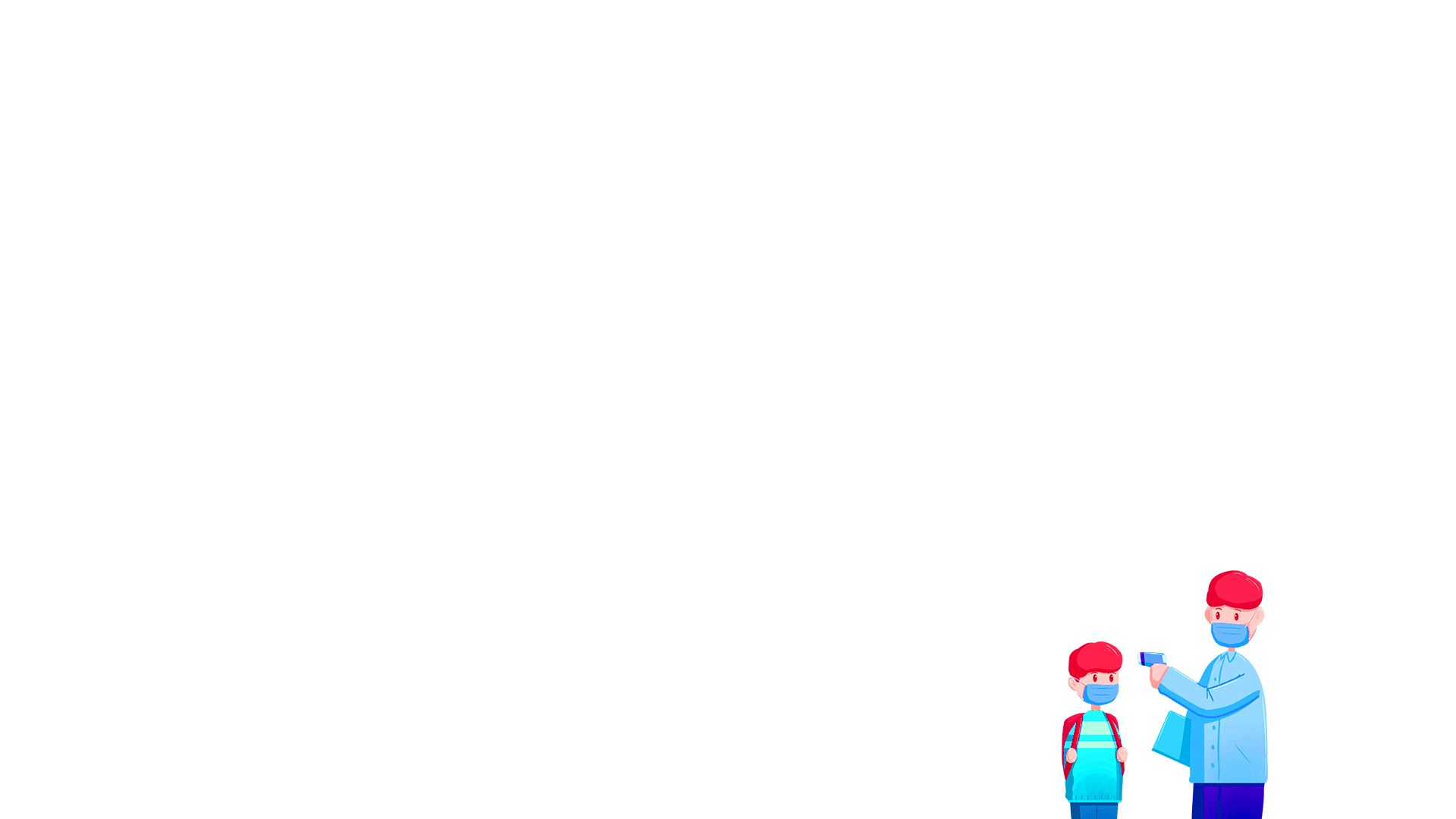 返校高峰控制
学生复课安排
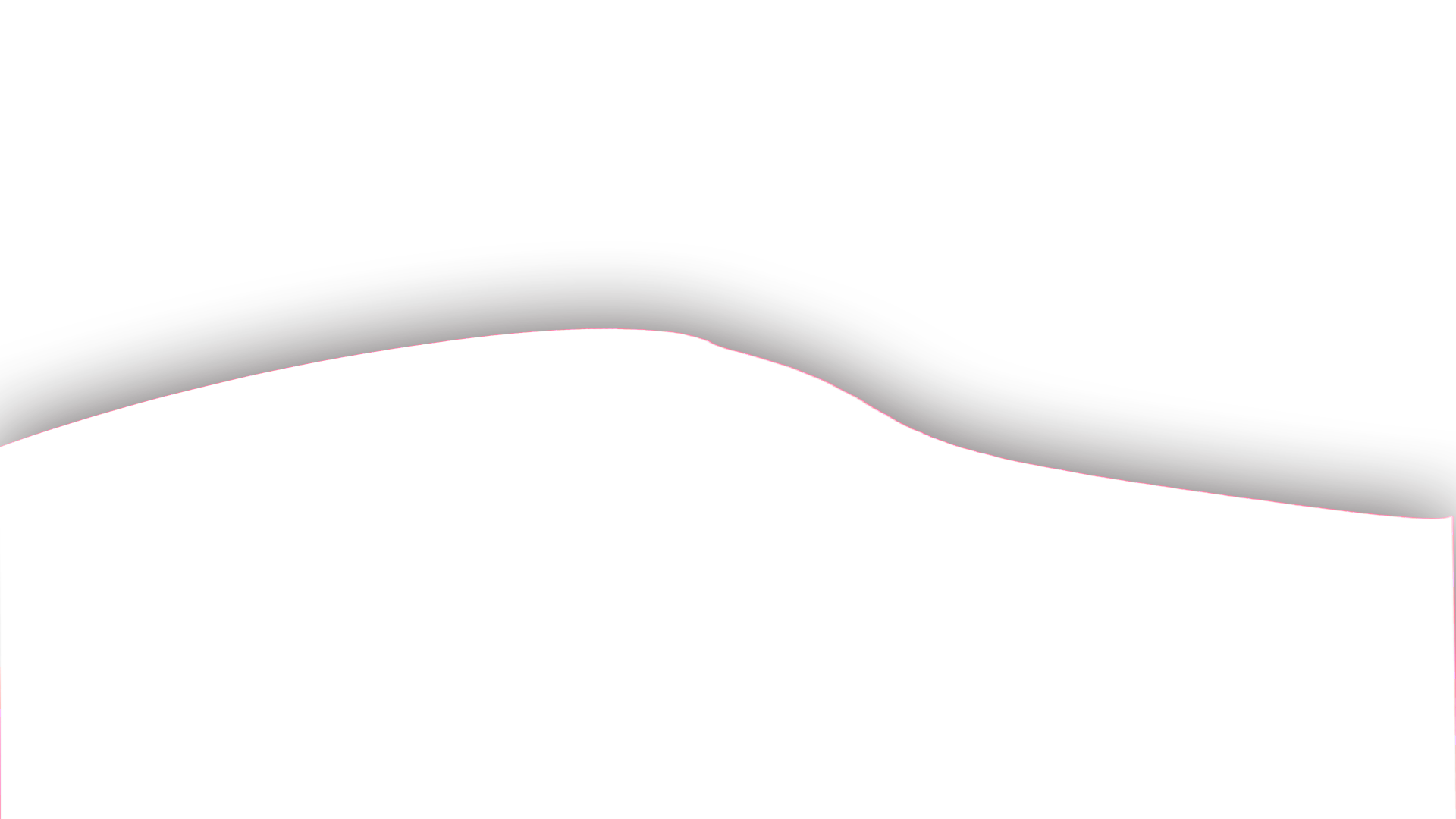 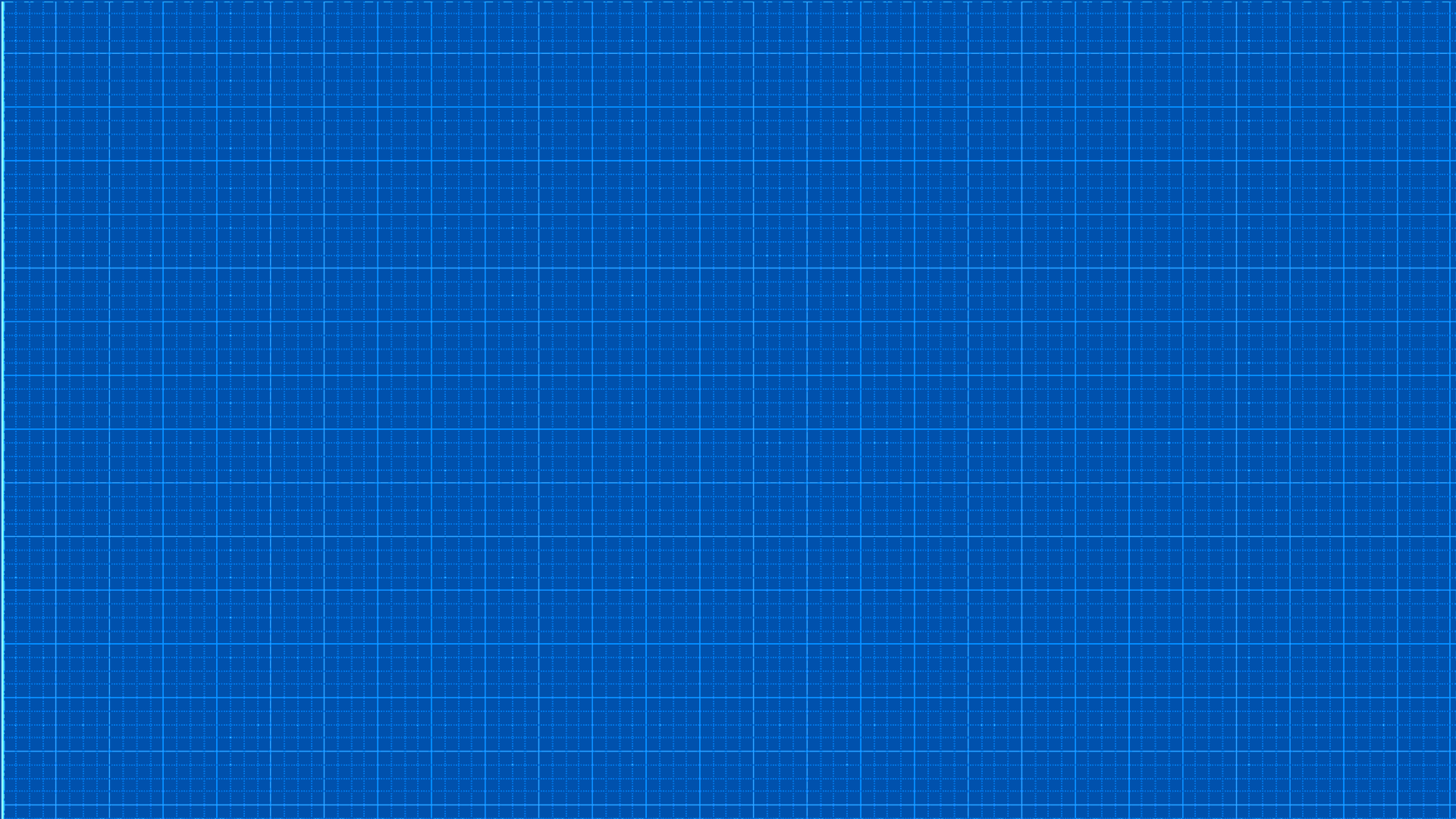 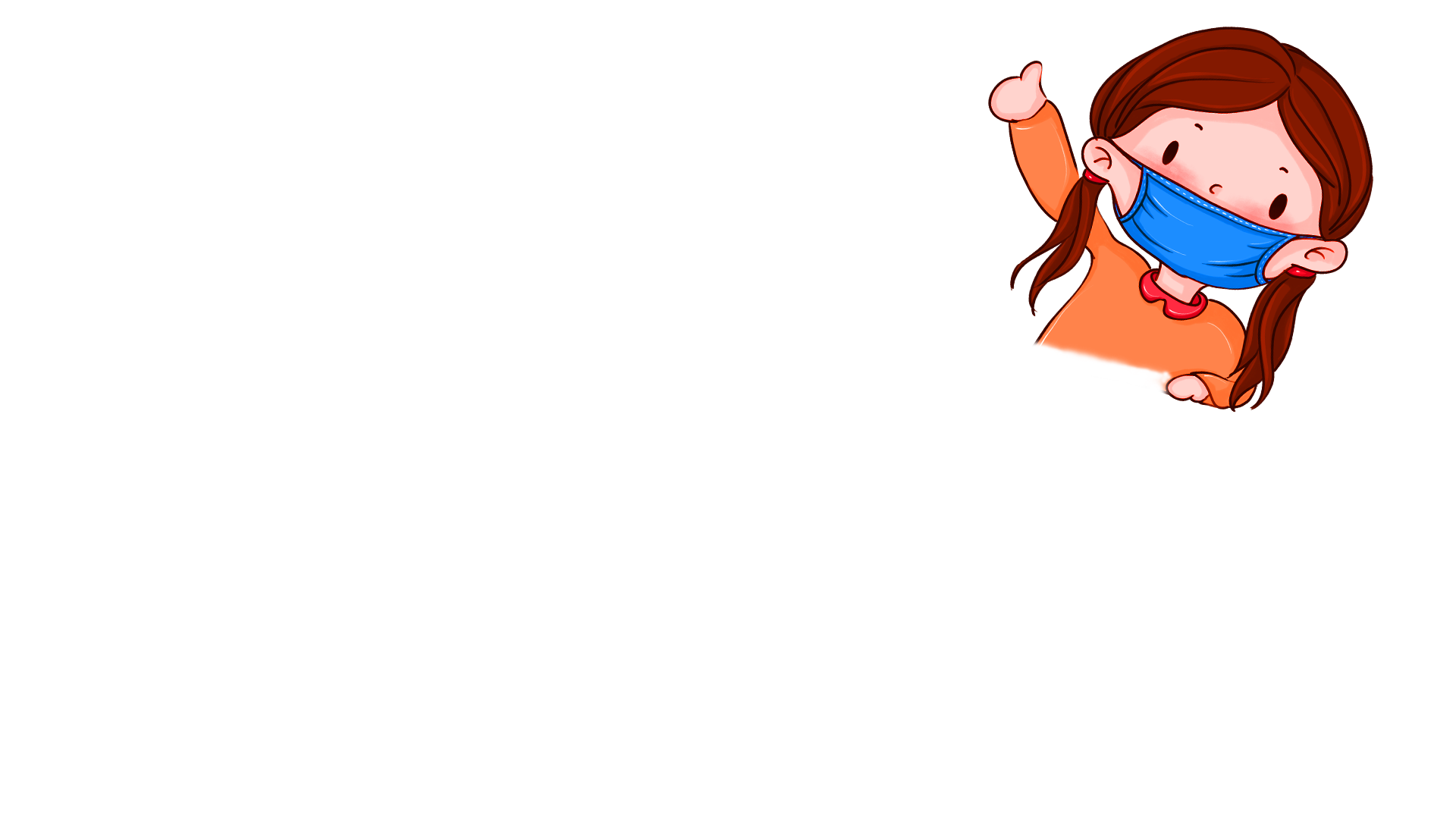 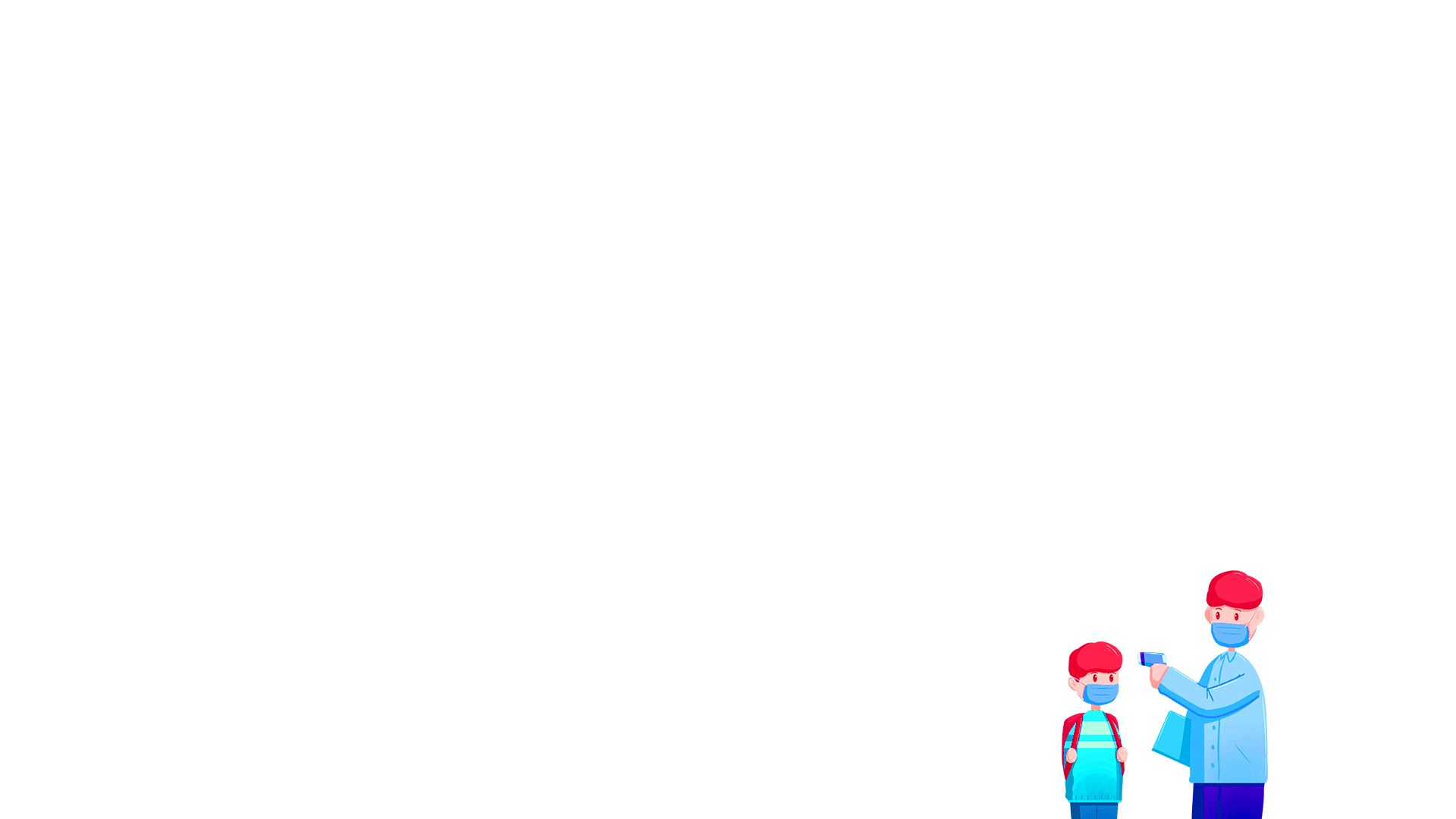 校园疫情防控计划
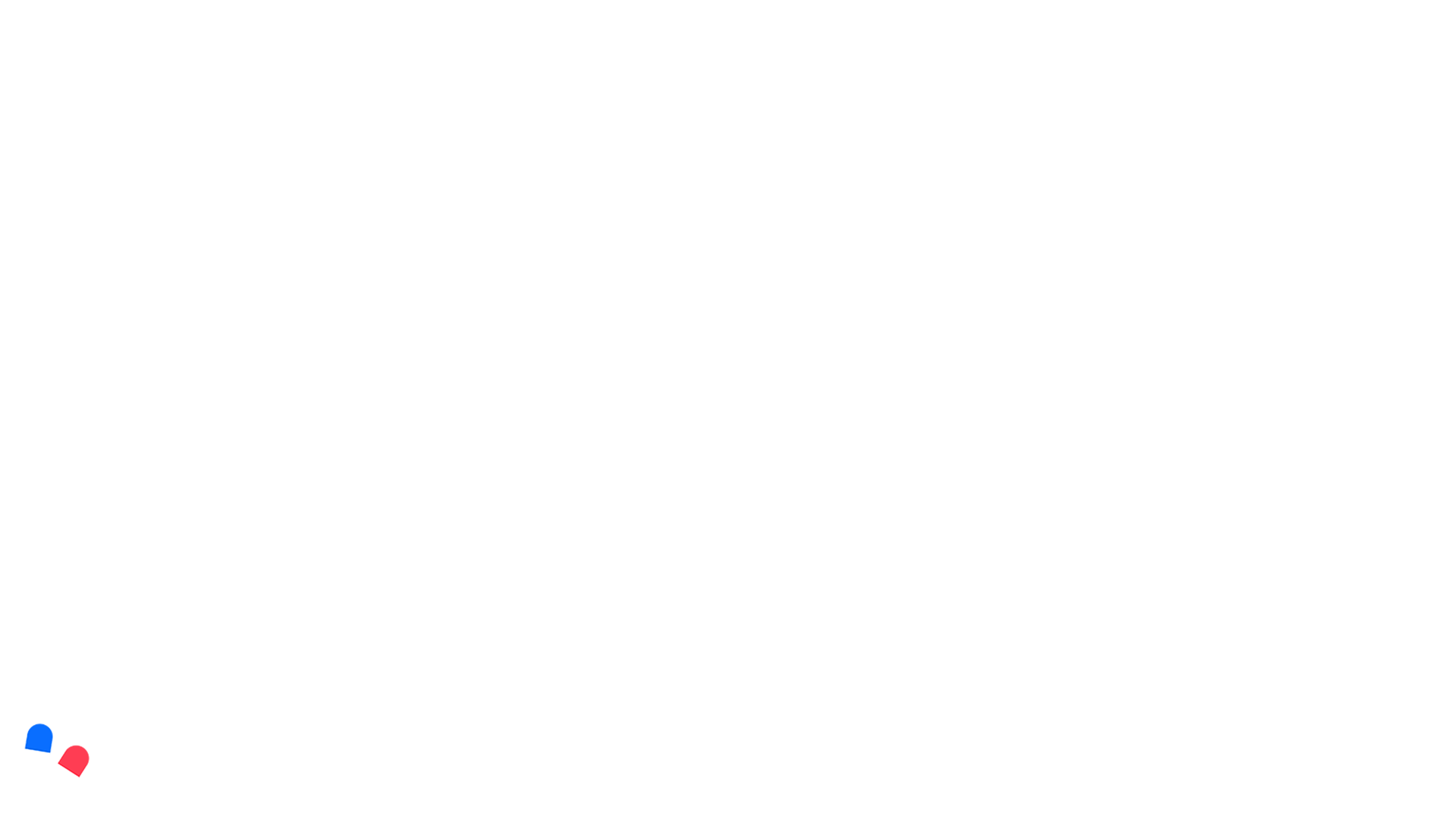 0
1
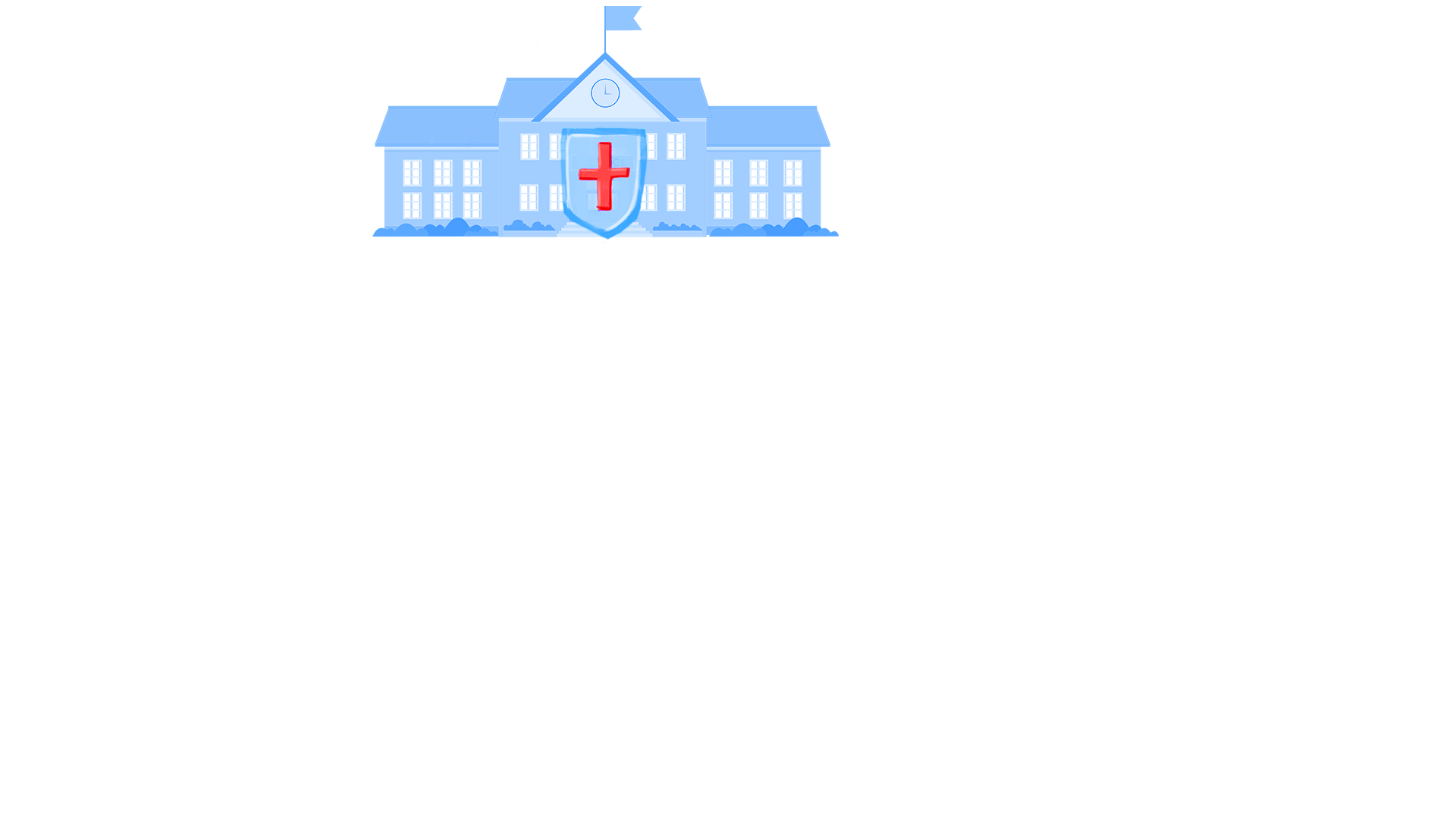 +
校园防疫 防控先行
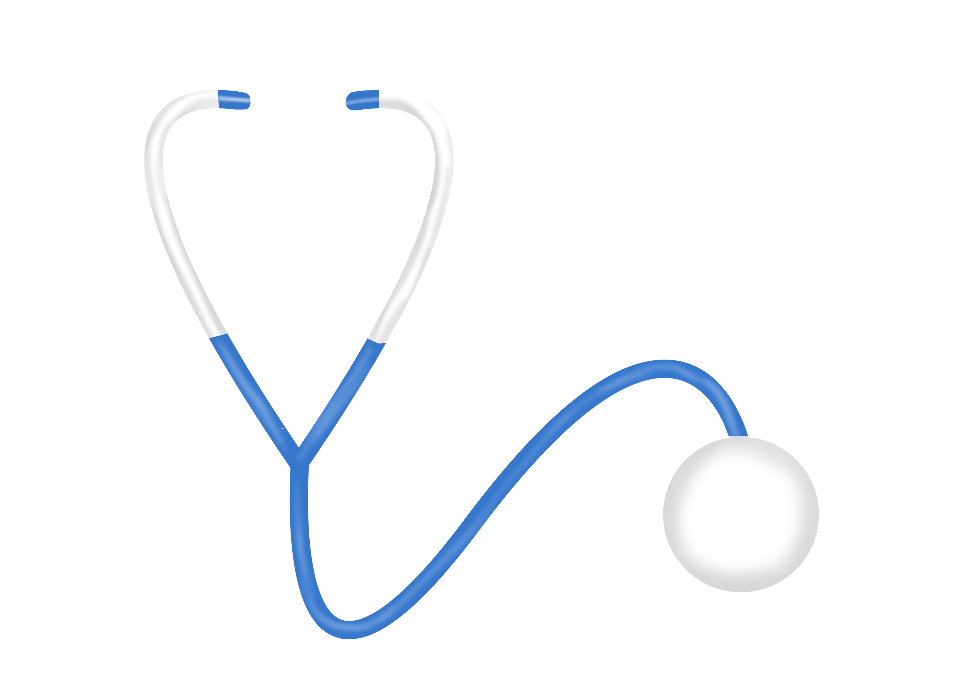 点击输入您的文字内容
输入标题
点击输入您的文字内容
点击输入您的文字内容
点击输入您的文字内容
点击输入您的文字内容
点击输入您的文字内容
点击输入您的文字内容
点击输入您的文字内容
点击输入您的文字内容
输入标题
点击输入您的文字内容
学生开学后，进入校园一律检测体温，发现有异常者，立即采取紧急措施
01
03
02
04
此处添加详细文本描述，建议与标题相关并符合整体语言风格，语言描述尽量简洁生动。
此处添加详细文本描述，建议与标题相关并符合整体语言风格，语言描述尽量简洁生动。
此处添加详细文本描述，建议与标题相关并符合整体语言风格，语言描述尽量简洁生动。
此处添加详细文本描述，建议与标题相关并符合整体语言风格，语言描述尽量简洁生动。
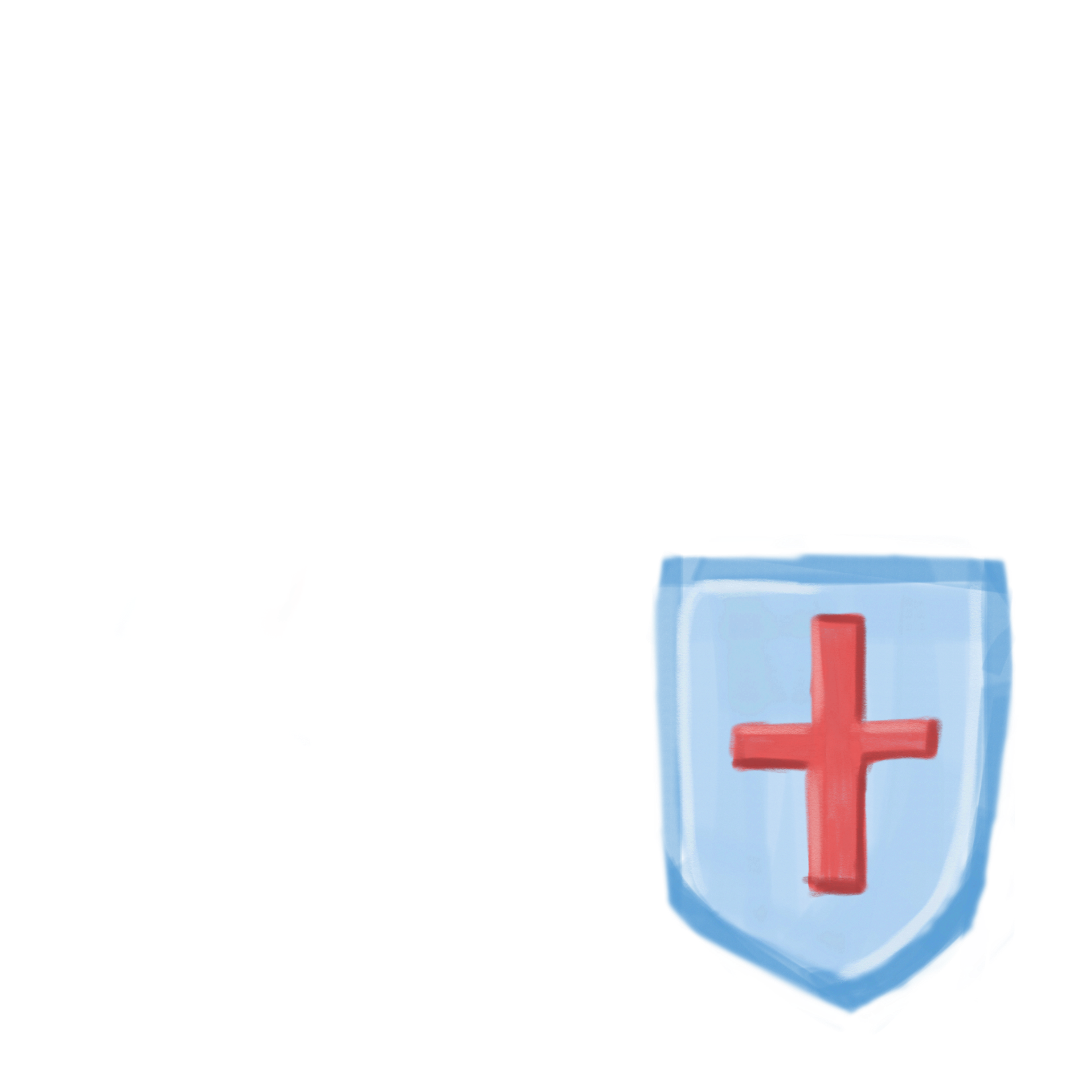 个人如何预防新型冠状病毒的感染？
此处添加详细文本描述，建议与标题相关并符合整体语言风格，语言描述尽量简洁生动。
此处添加详细文本描述，建议与标题相关并符合整体语言风格，语言描述尽量简洁生动。
01
02
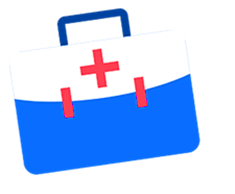 03
04
此处添加详细文本描述，建议与标题相关并符合整体语言风格，语言描述尽量简洁生动。
此处添加详细文本描述，建议与标题相关并符合整体语言风格，语言描述尽量简洁生动。
此处添加详细文本描述，建议与标题相关并符合整体语言风格，语言描述尽量简洁生动。
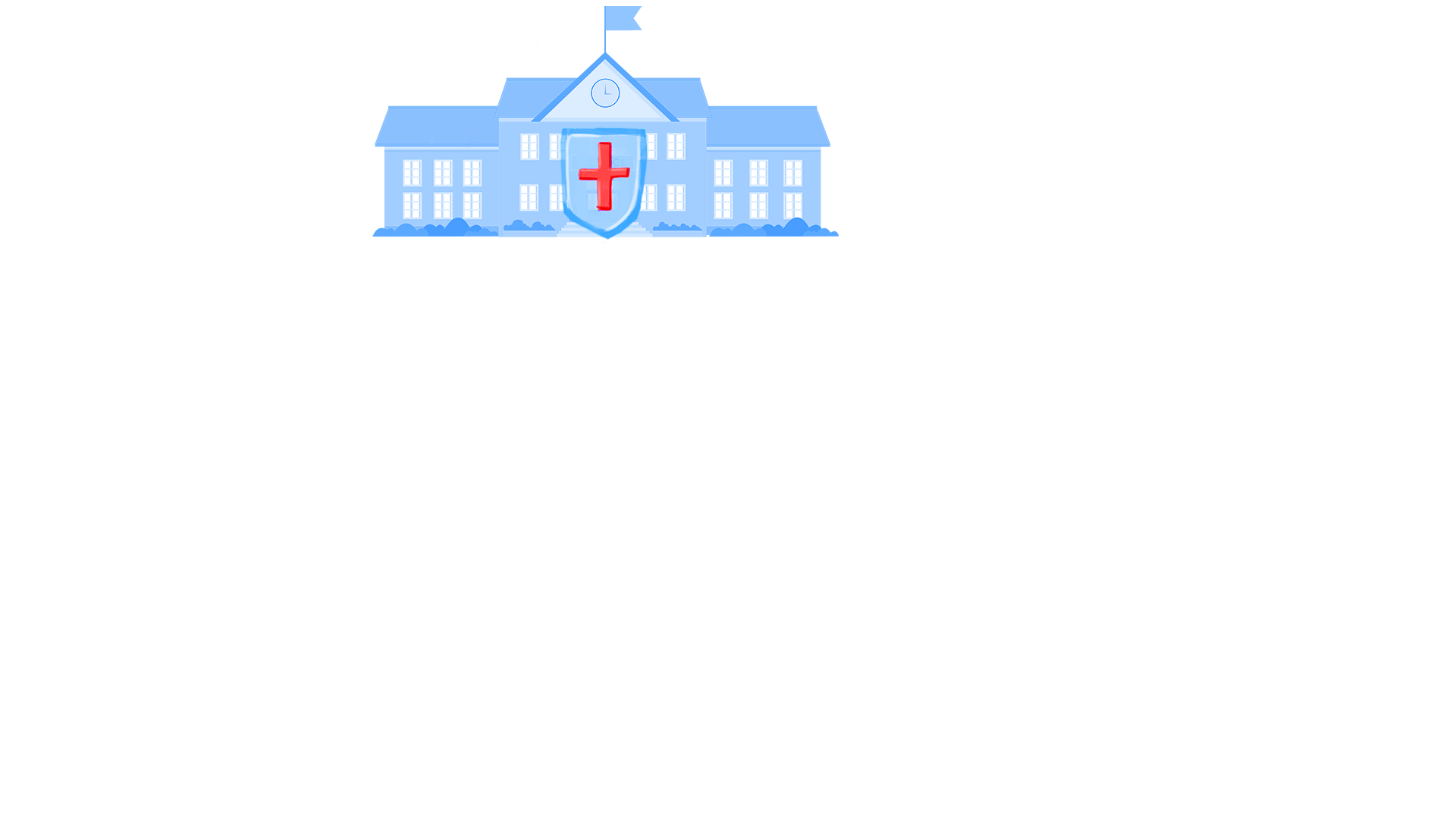 此处添加详细文本描述，建议与标题相关并符合整体语言风格，语言描述尽量简洁生动。
此处添加详细文本描述，建议与标题相关并符合整体语言风格，语言描述尽量简洁生动。
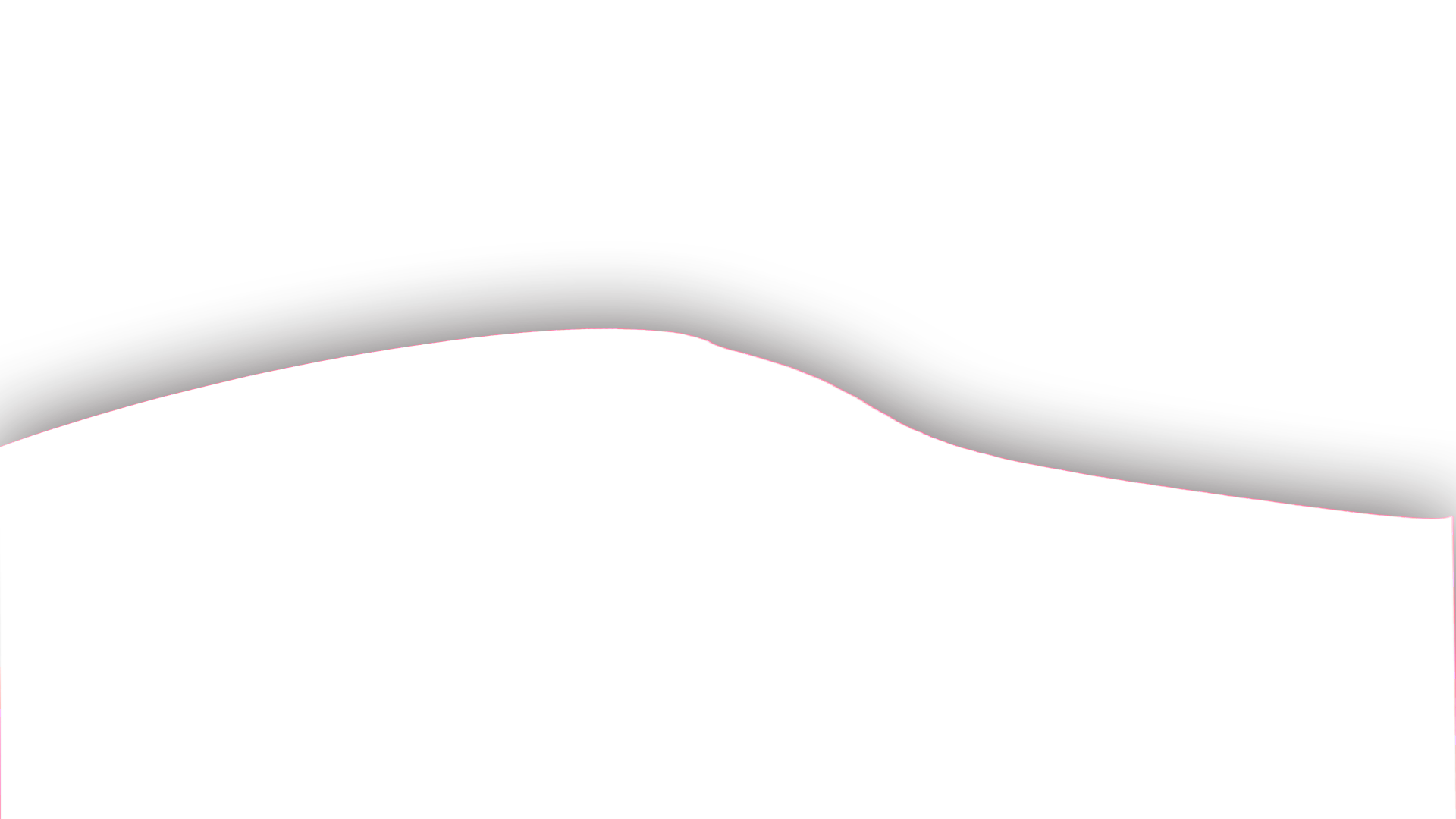 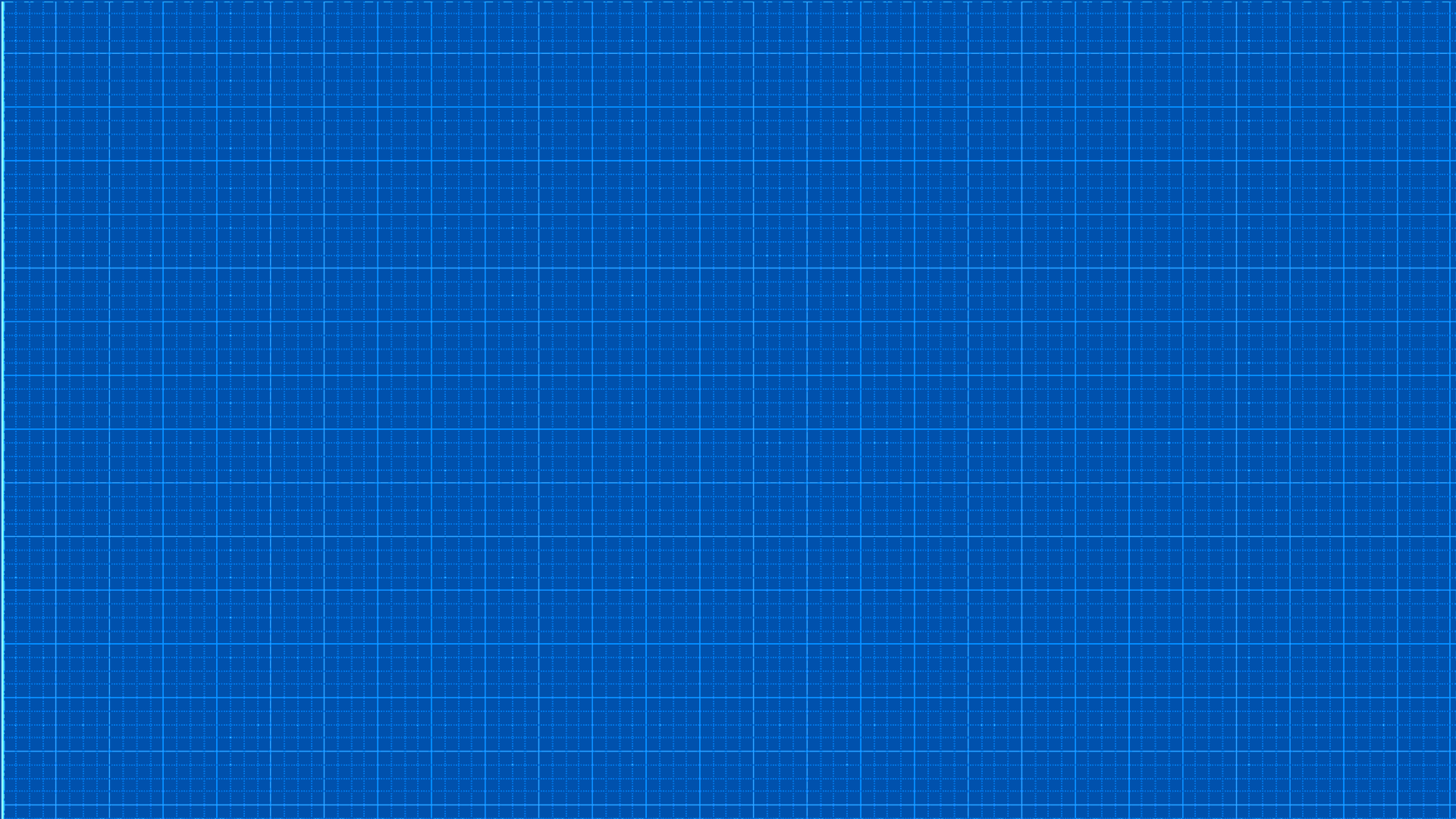 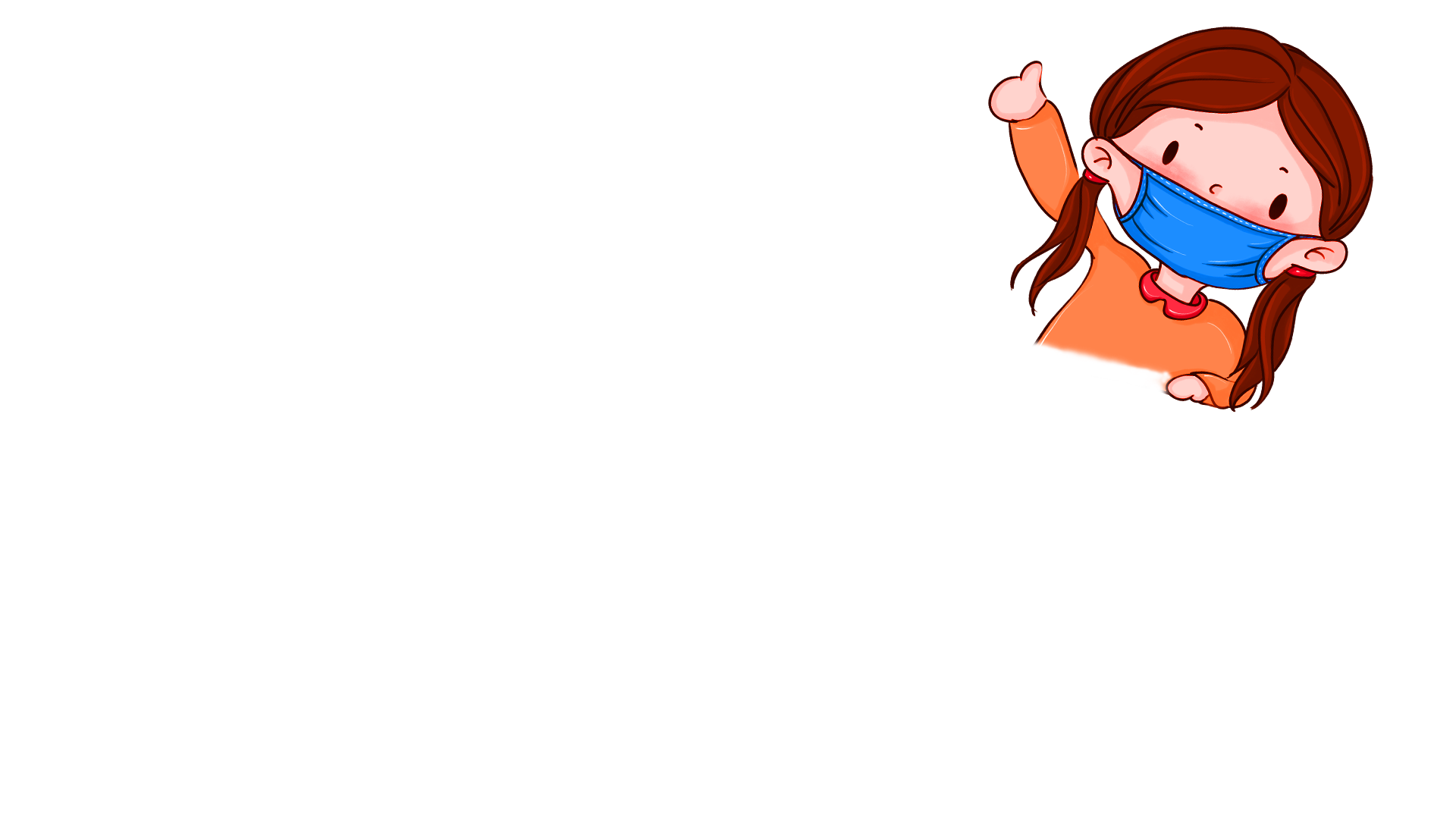 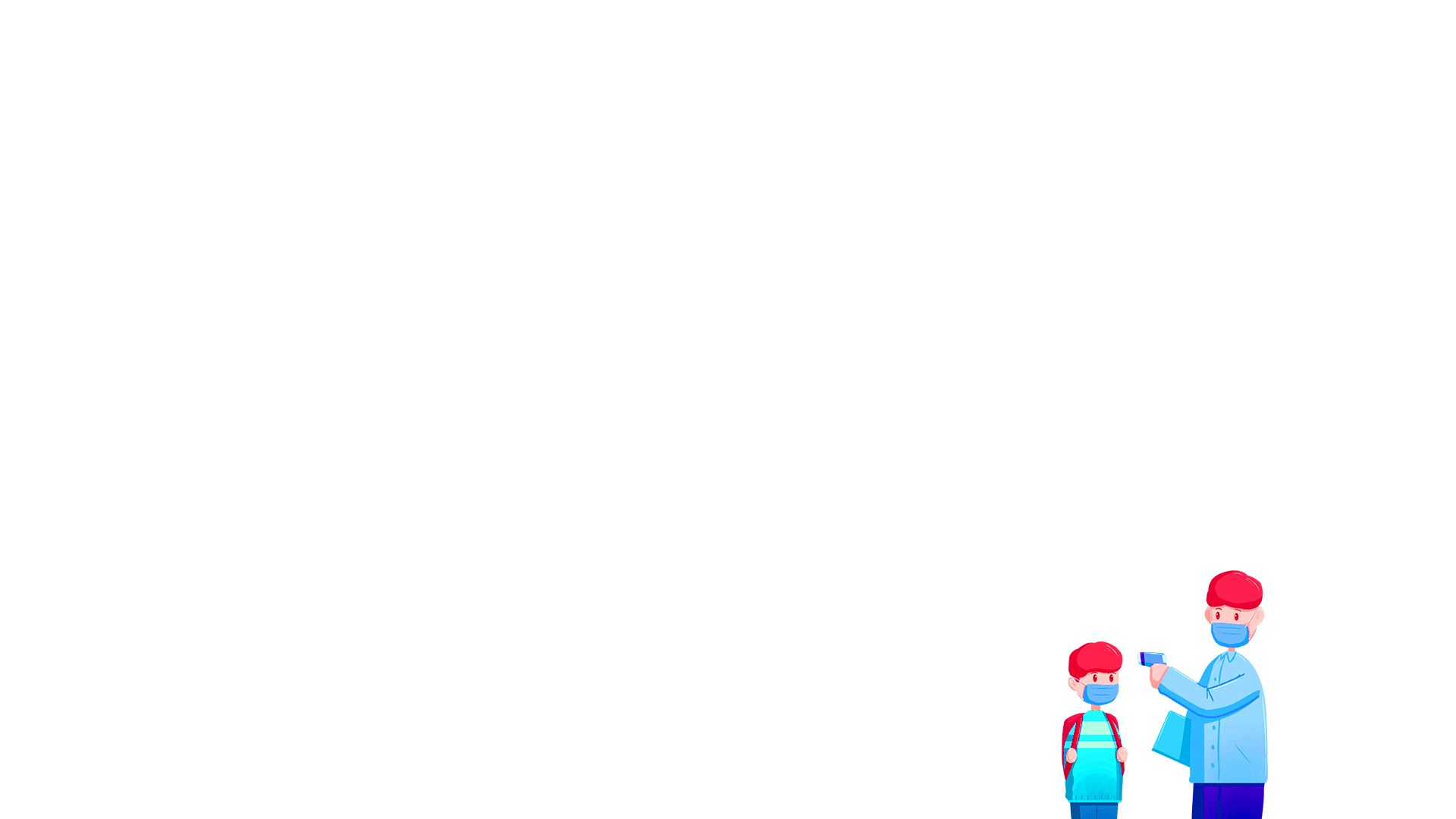 返校高峰控制
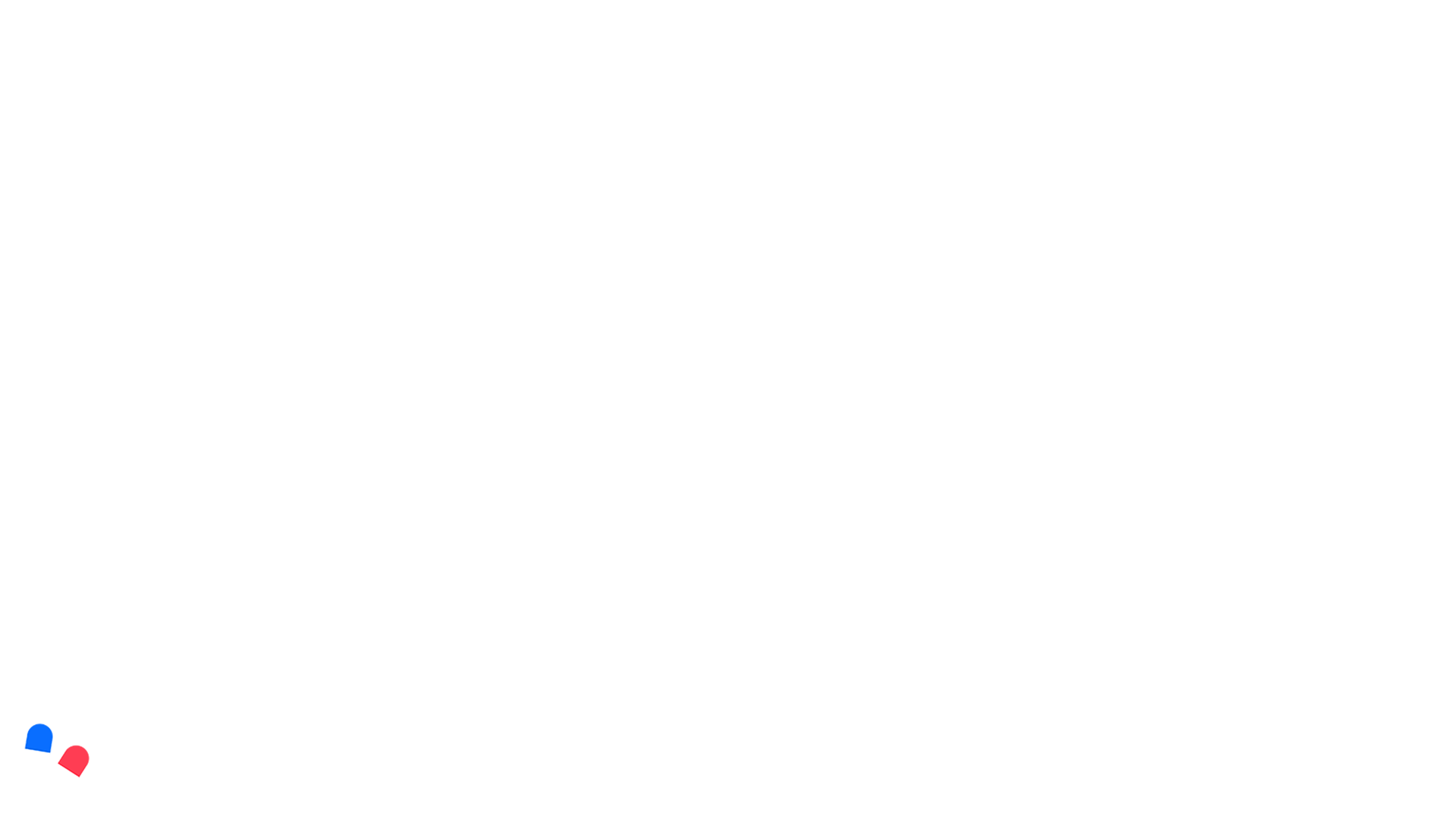 0
2
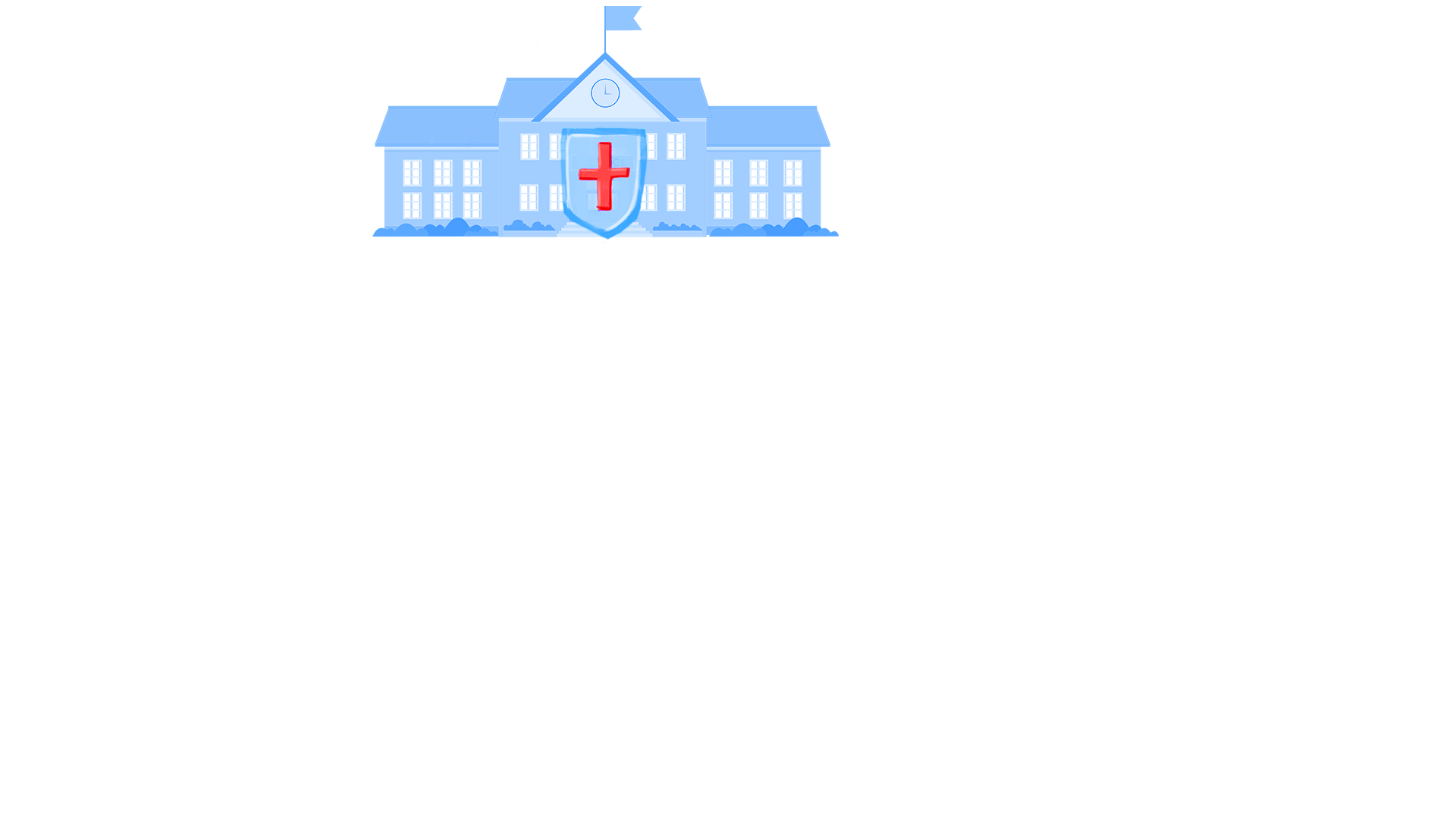 +
校园防疫 防控先行
此处添加详细文本描述，简洁生动。
此处添加详细文本描述，简洁生动。
此处添加详细文本描述，简洁生动。
01
02
06
返校
高峰控制
05
03
04
此处添加详细文本描述，简洁生动。
此处添加详细文本描述，简洁生动。
此处添加详细文本描述，简洁生动。
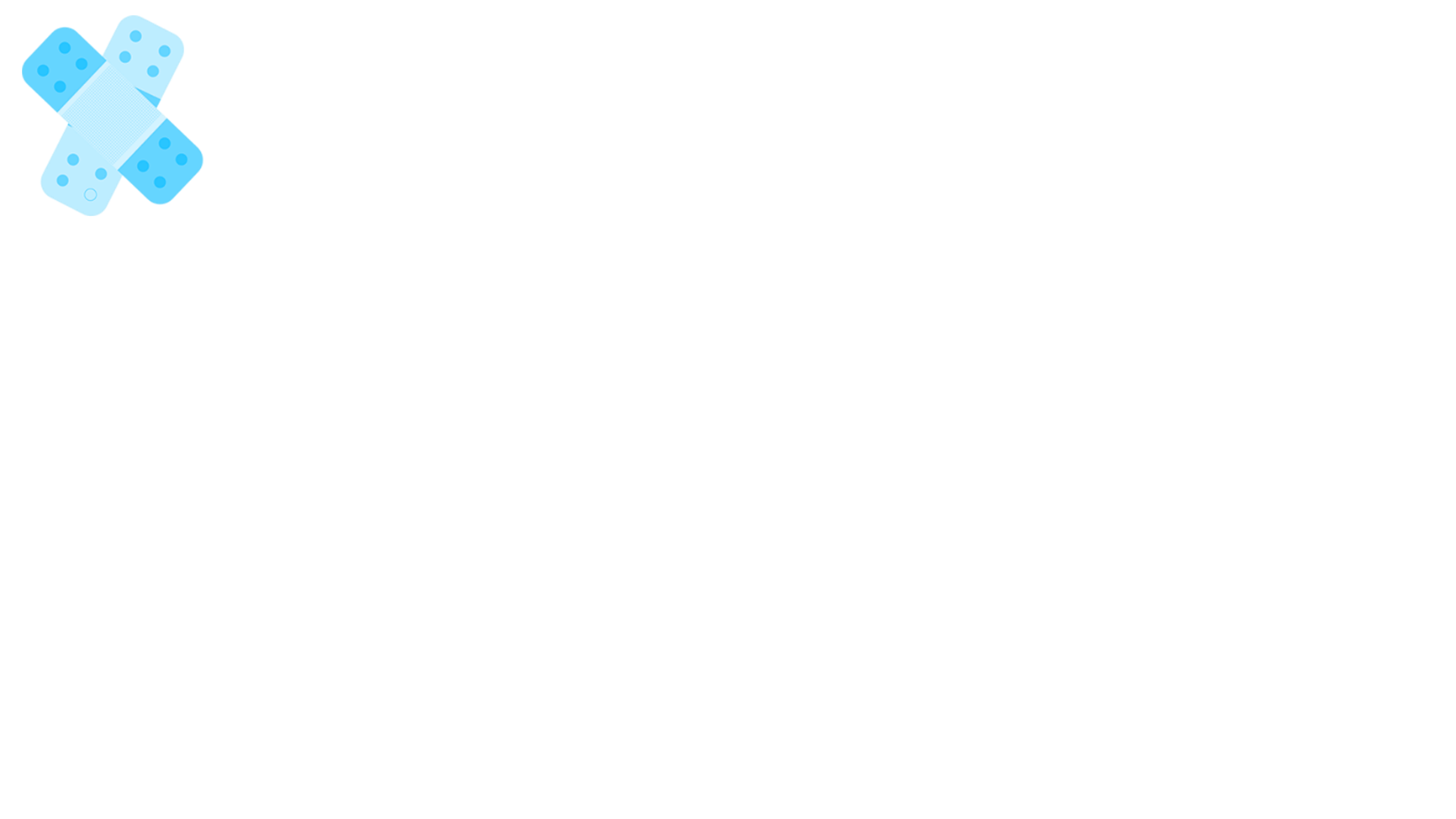 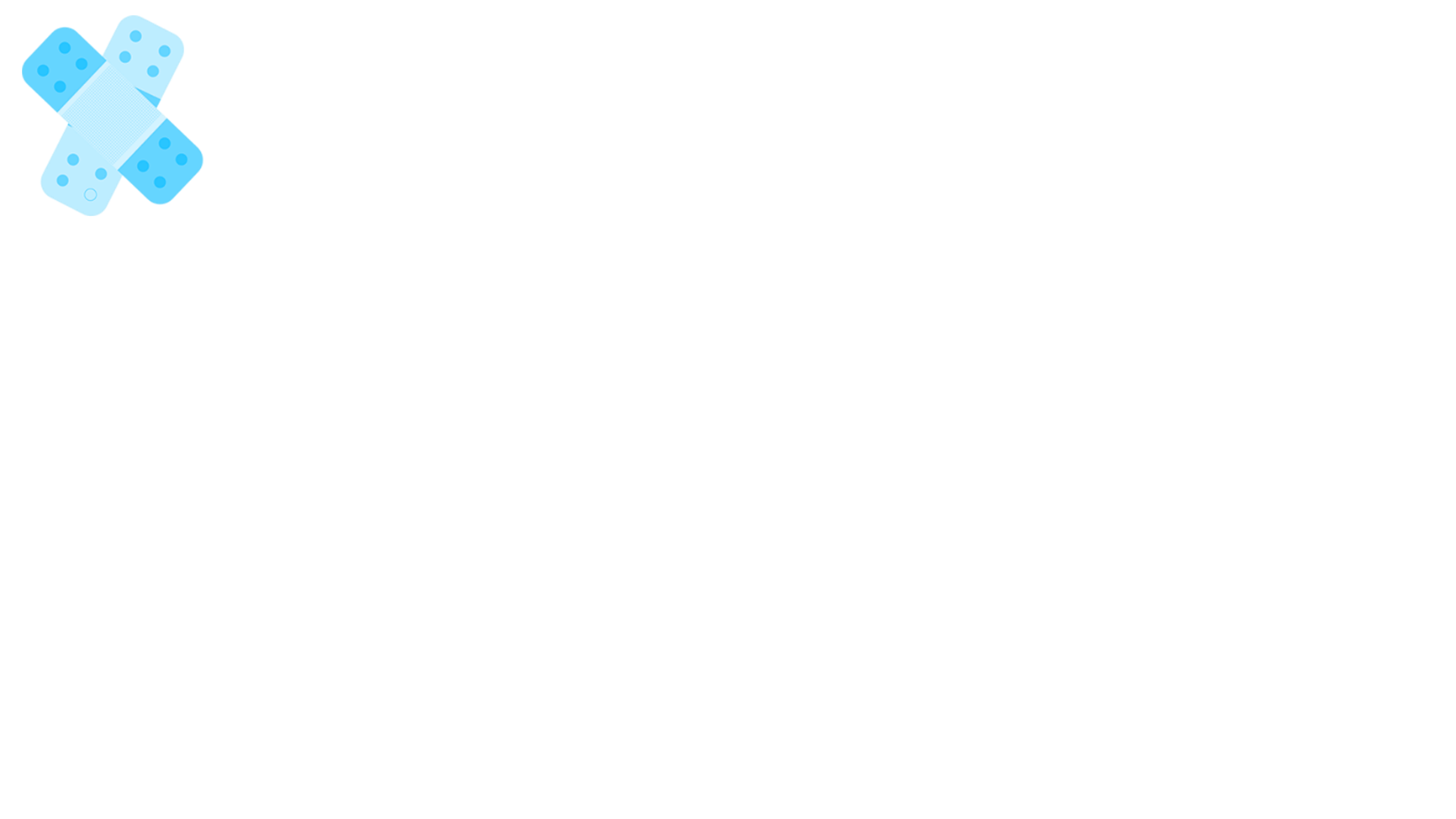 此处添加详细文本描述，建议与标题相关并符合整体语言风格，
此处添加详细文本描述，建议与标题相关并符合整体语言风格，
此处添加详细文本描述，建议与标题相关并符合整体语言风格，
此处添加详细文本描述，建议与标题相关并符合整体语言风格，
输入标题
输入标题
输入标题
输入标题
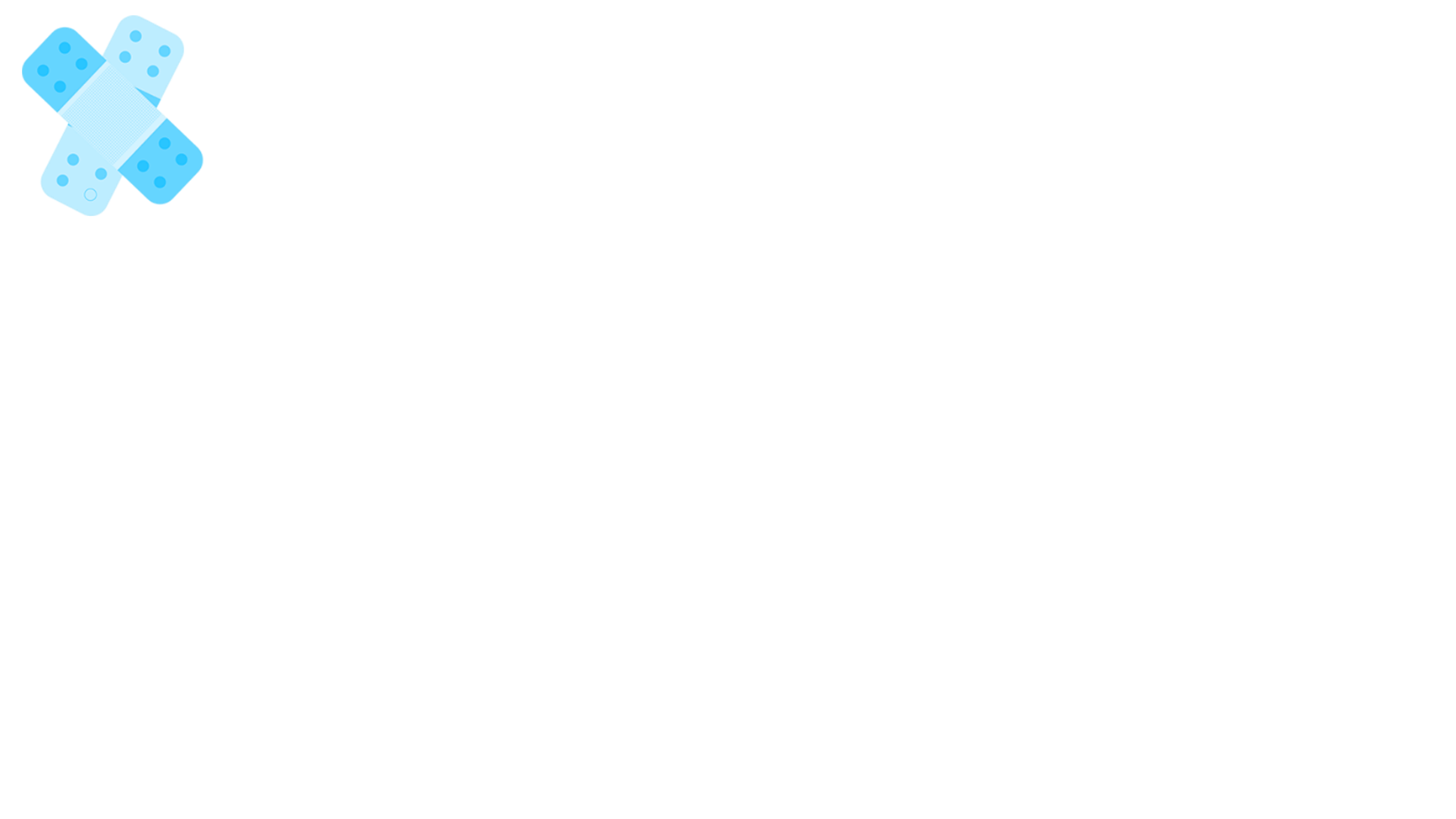 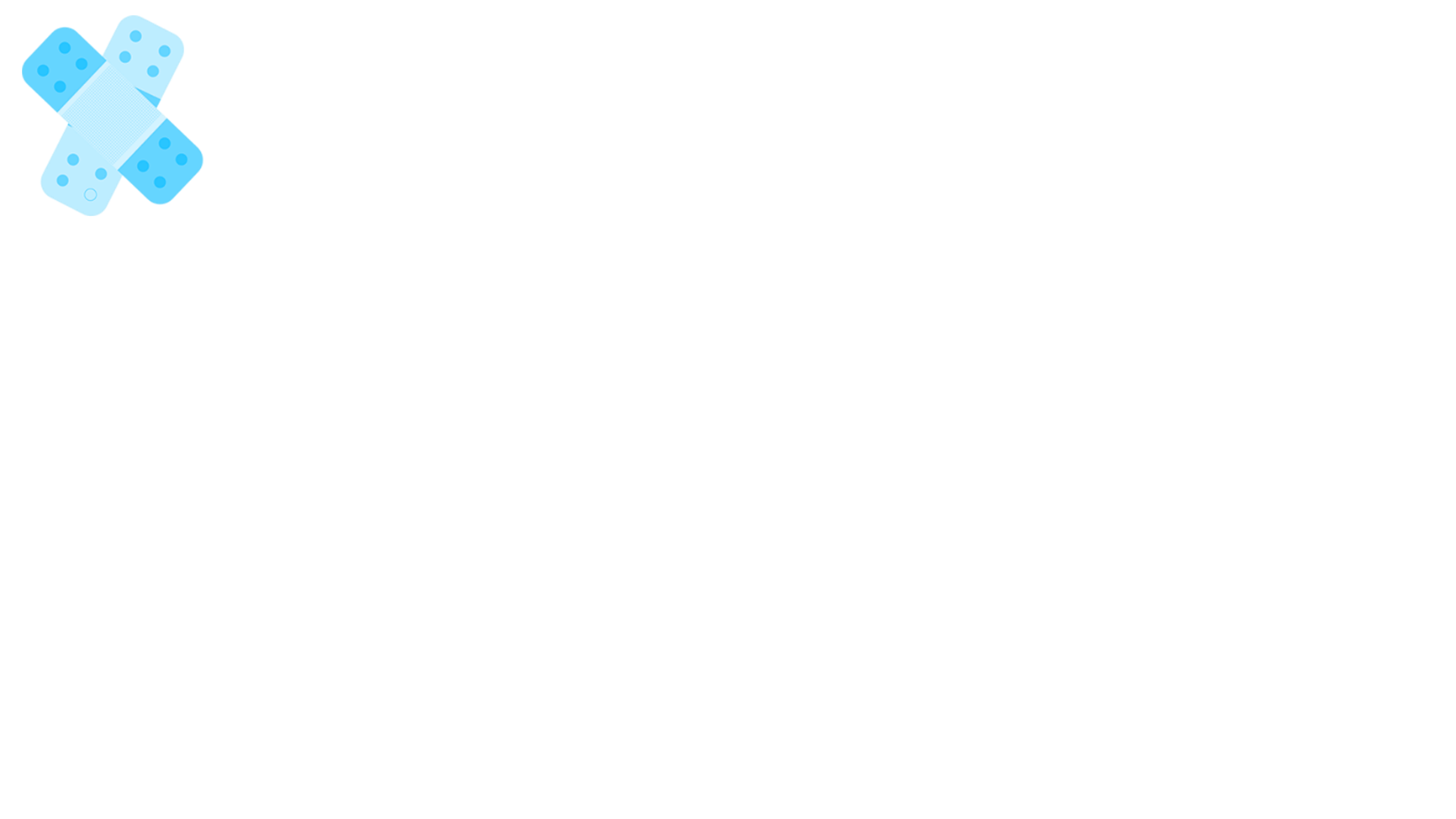 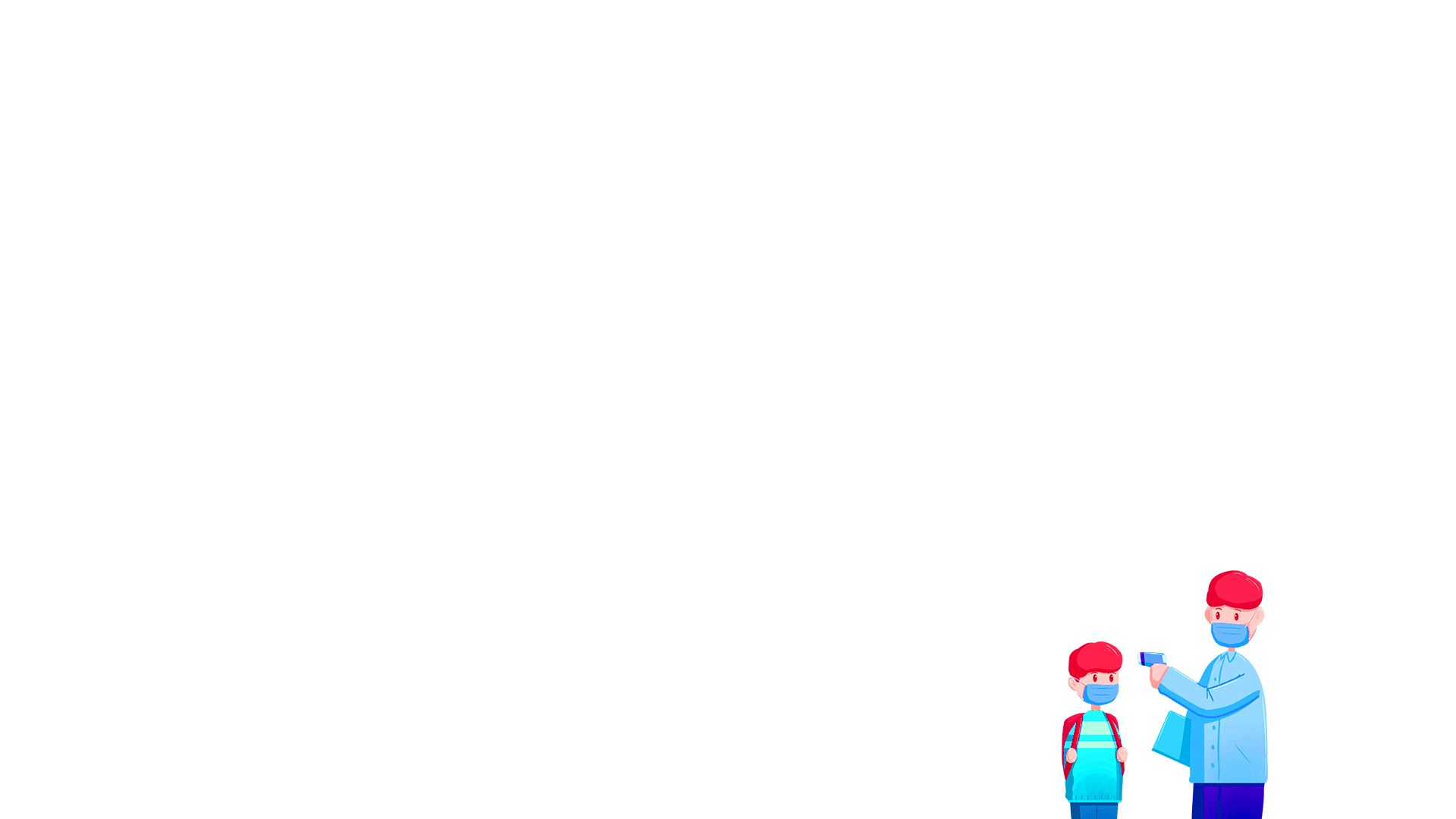 此处添加详细文本描述，建议与标题相关并符合整体语言风格，语言描述尽量简洁生动。
1
此处添加详细文本描述，建议与标题相关并符合整体语言风格，语言描述尽量简洁生动。
2
3
此处添加详细文本描述，建议与标题相关并符合整体语言风格，语言描述尽量简洁生动。
此处添加详细文本描述，建议与标题相关并符合整体语言风格，语言描述尽量简洁生动。
4
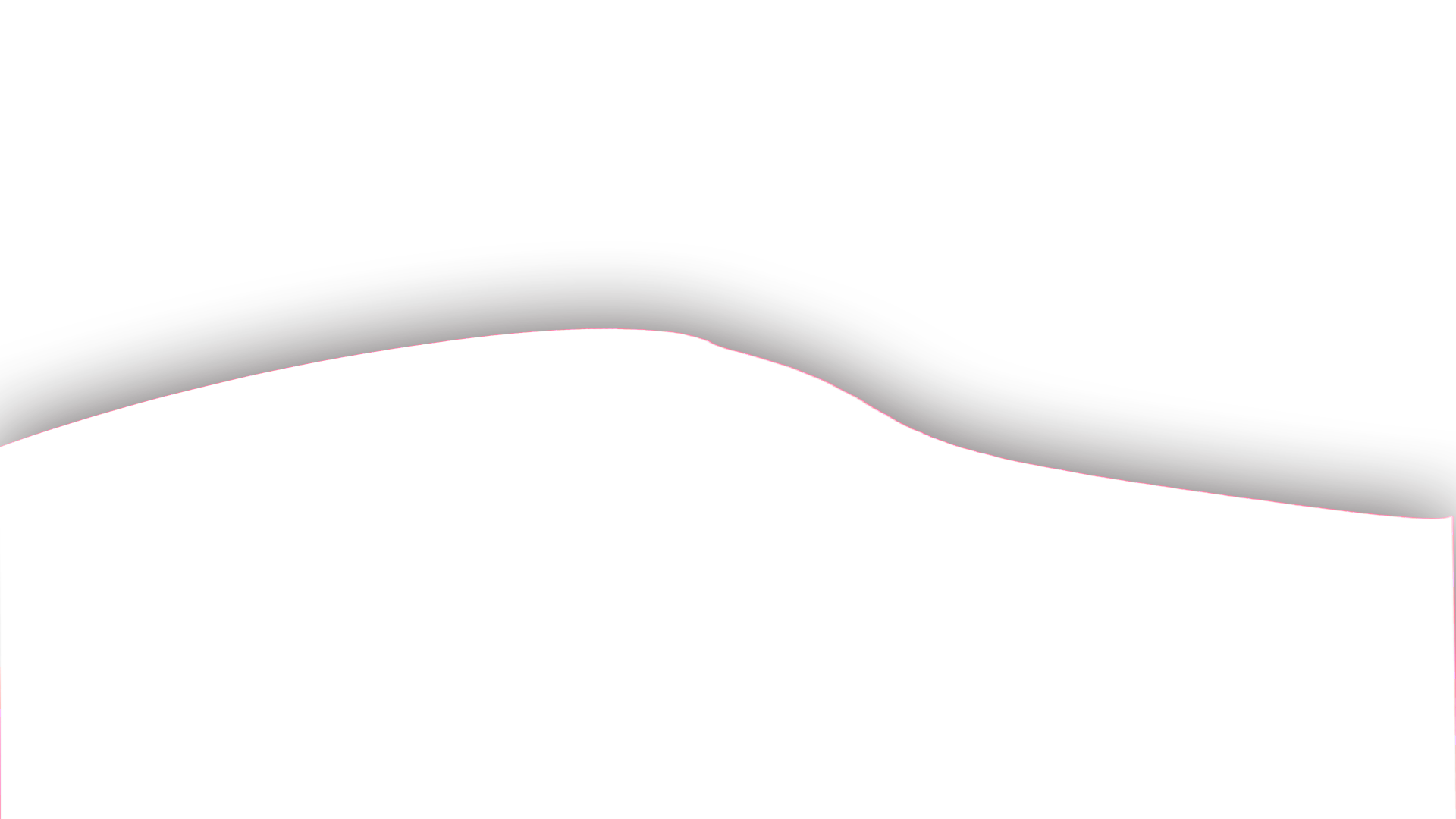 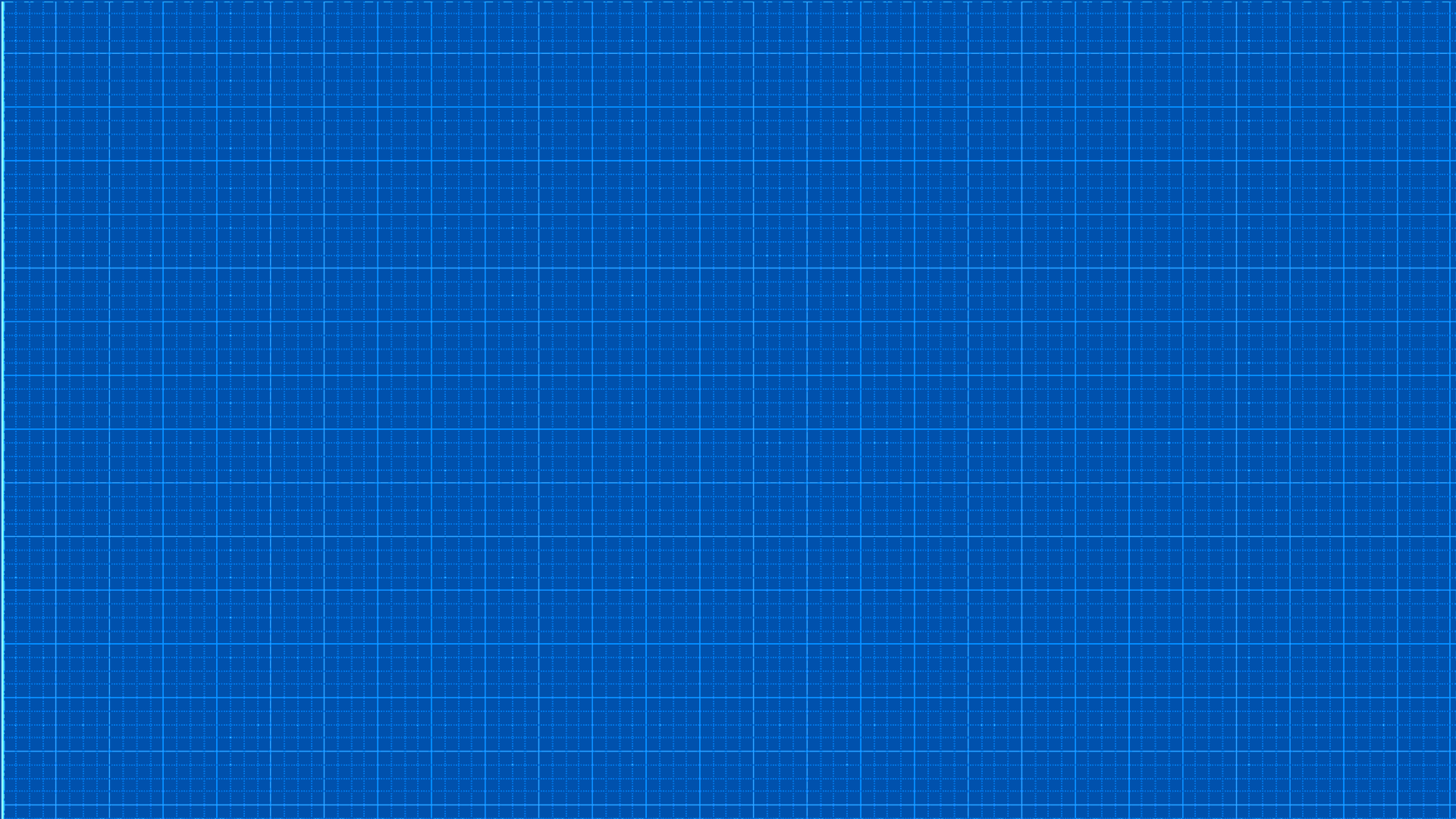 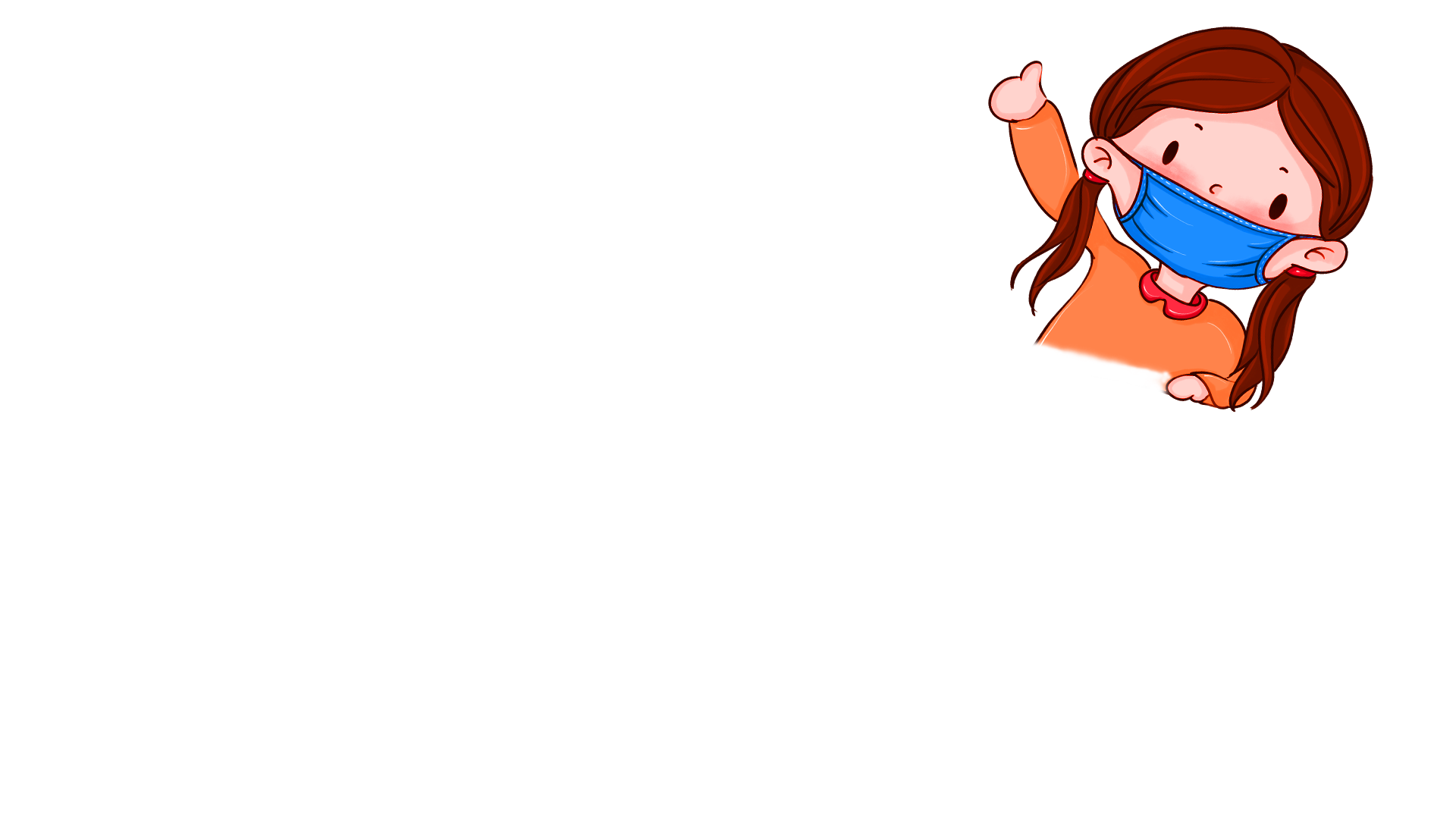 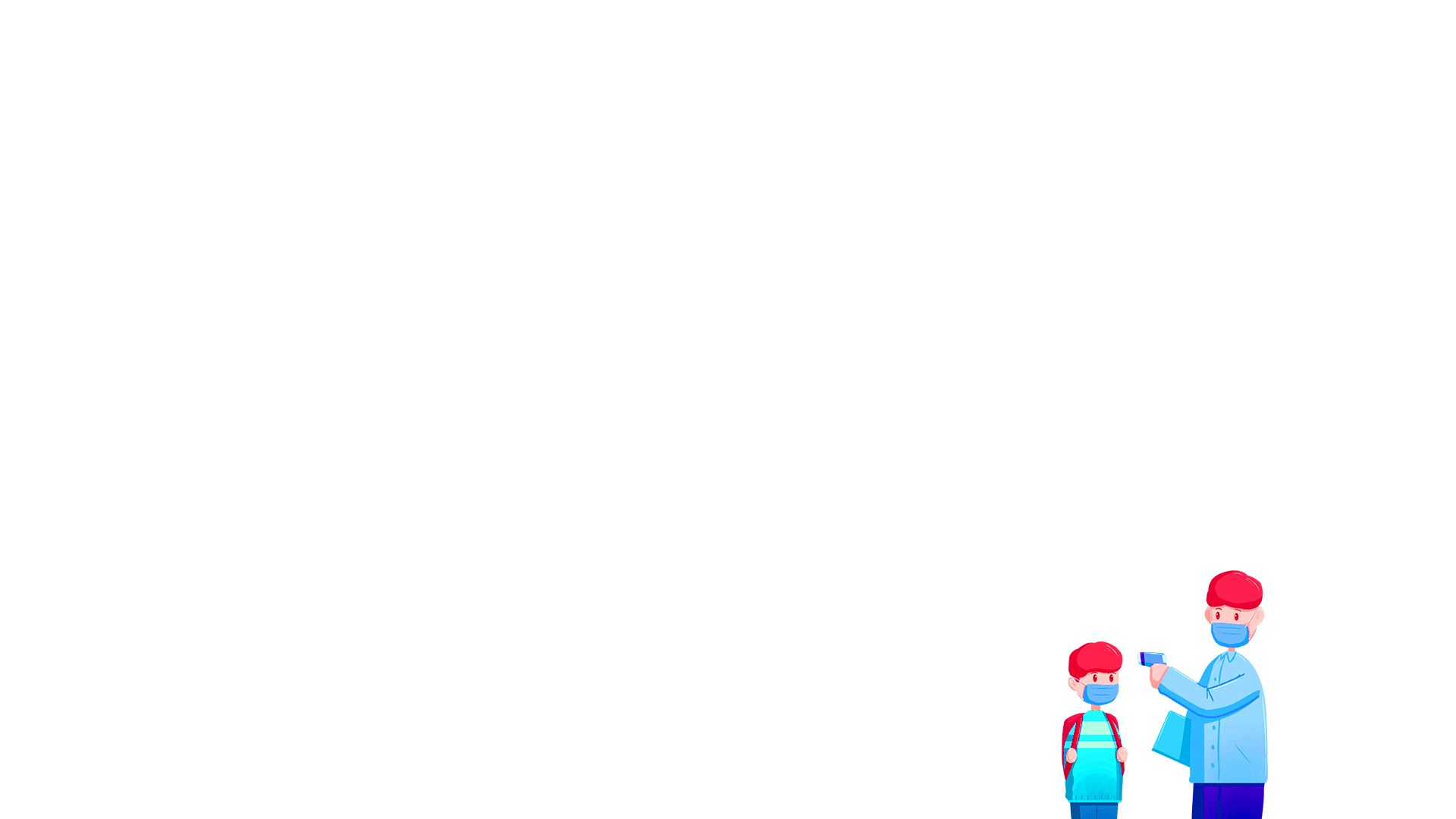 教室消毒流程
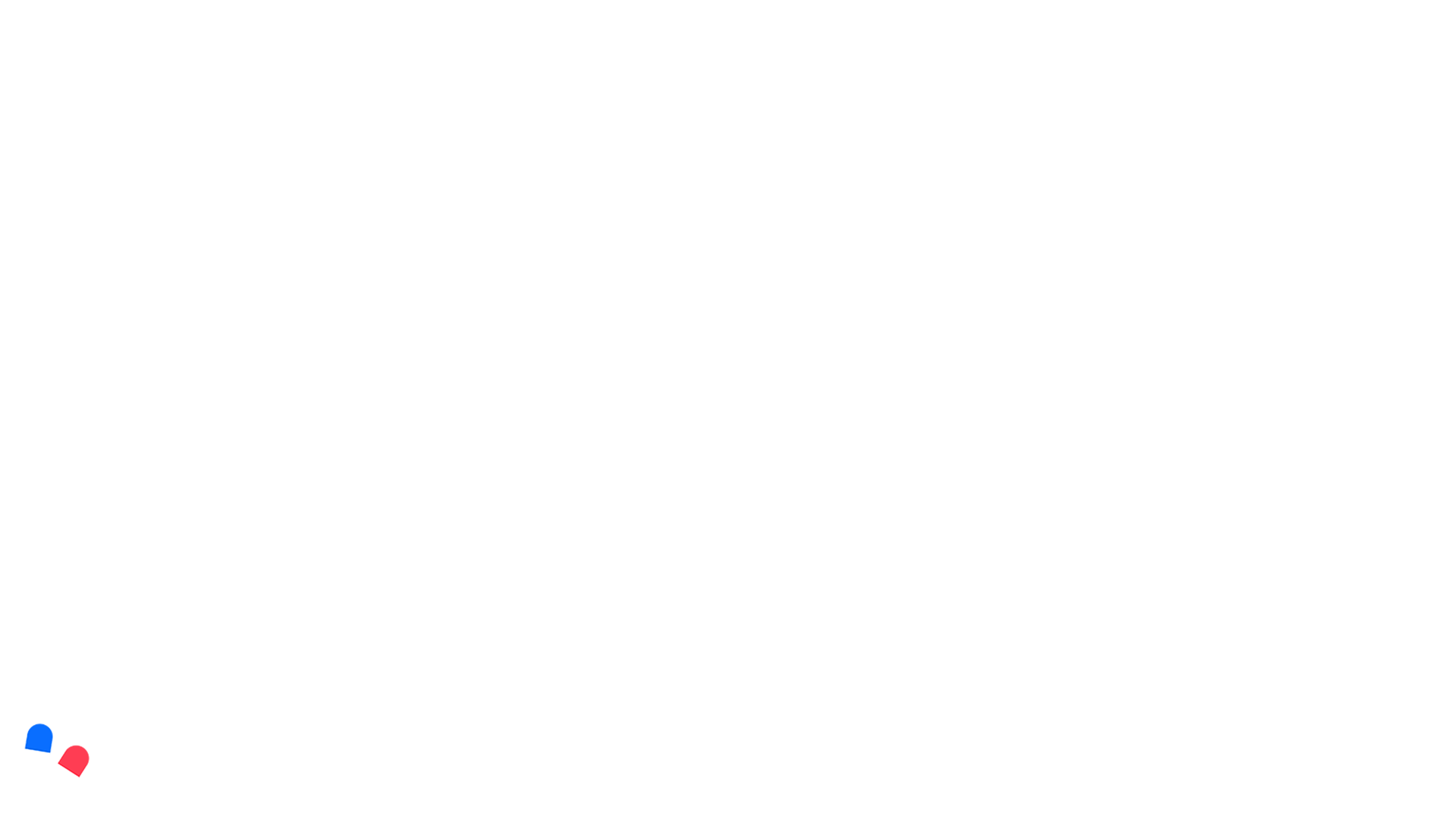 0
3
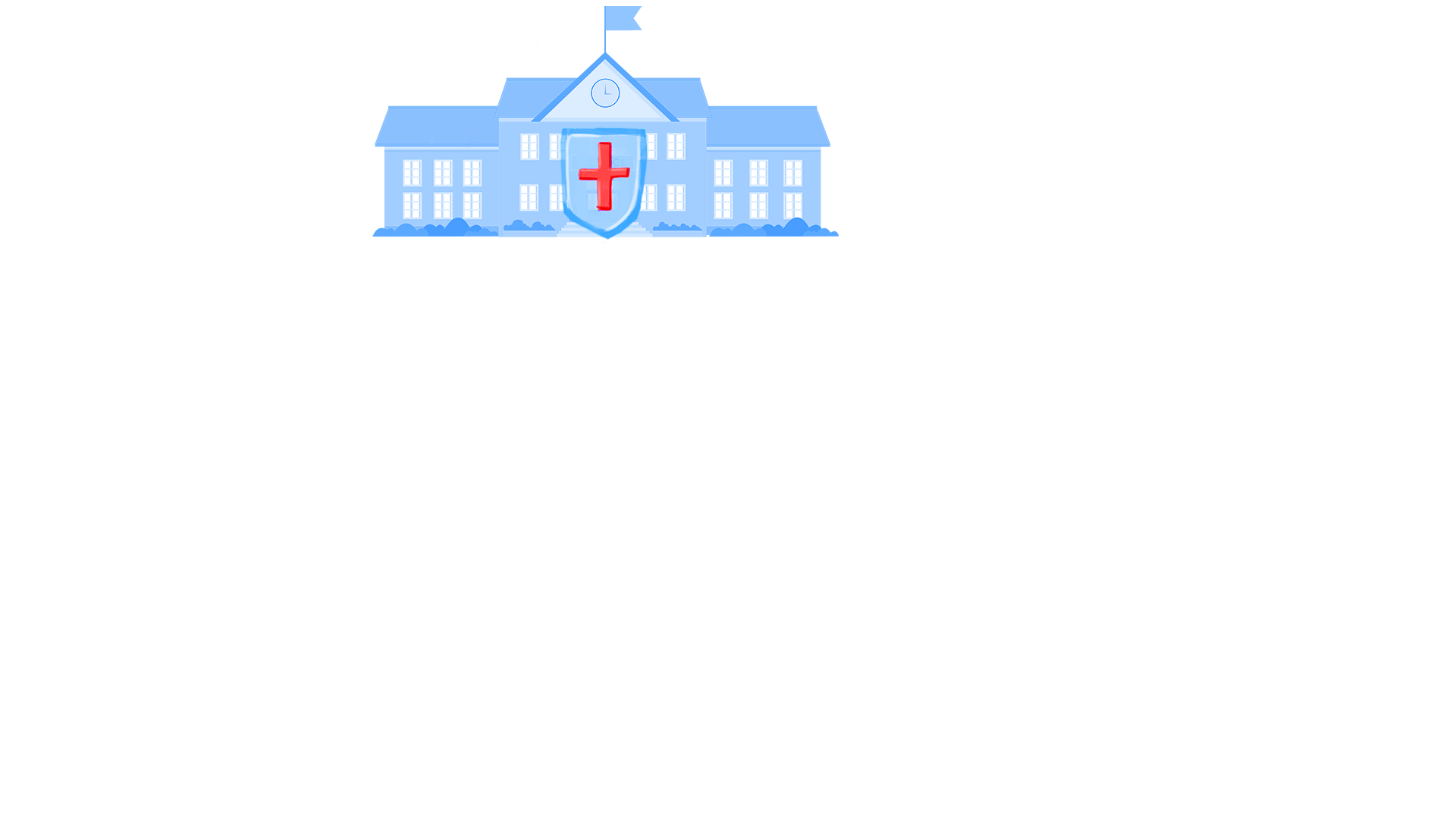 +
校园防疫 防控先行
第一步
此处添加详细文本描述，建议与标题相关并符合整体语言风格，语言描述尽量简洁生动。
02
04
03
01
第二步
第三步
第四步
此处添加详细文本描述，建议与标题相关并符合整体语言风格，语言描述尽量简洁生动。
此处添加详细文本描述，建议与标题相关并符合整体语言风格，语言描述尽量简洁生动。
此处添加详细文本描述，建议与标题相关并符合整体语言风格，语言描述尽量简洁生动。
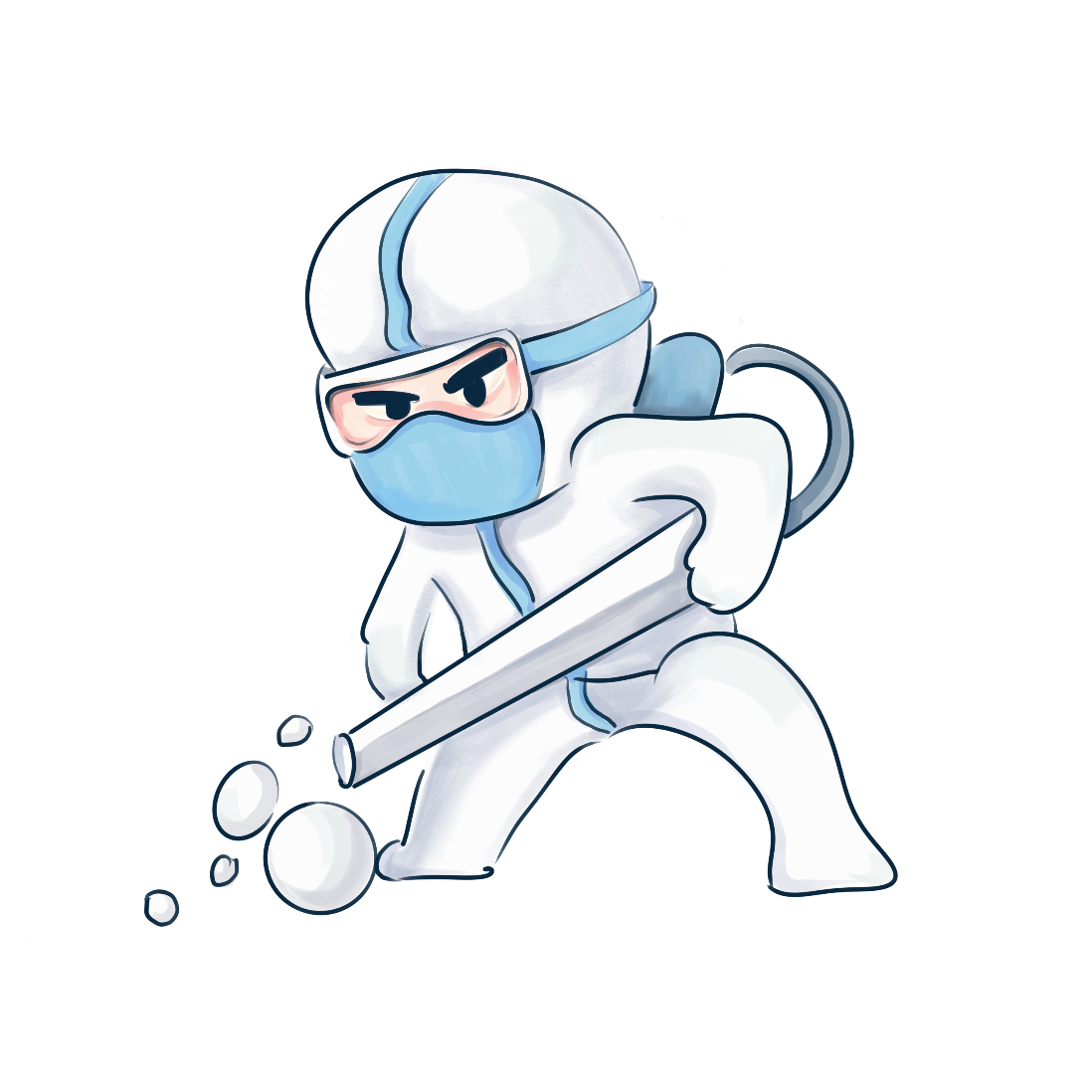 此处添加详细文本描述，建议与标题相关并符合整体语言风格，语言描述尽量简洁生动。此处添加详细文本描述，建议与标题相关并符合整体语言风格，语言描述尽量简洁生动。
此处添加详细文本描述，建议与标题相关并符合整体语言风格，语言描述尽量简洁生动。此处添加详细文本描述，建议与标题相关并符合整体语言风格，语言描述尽量简洁生动。
输入标题
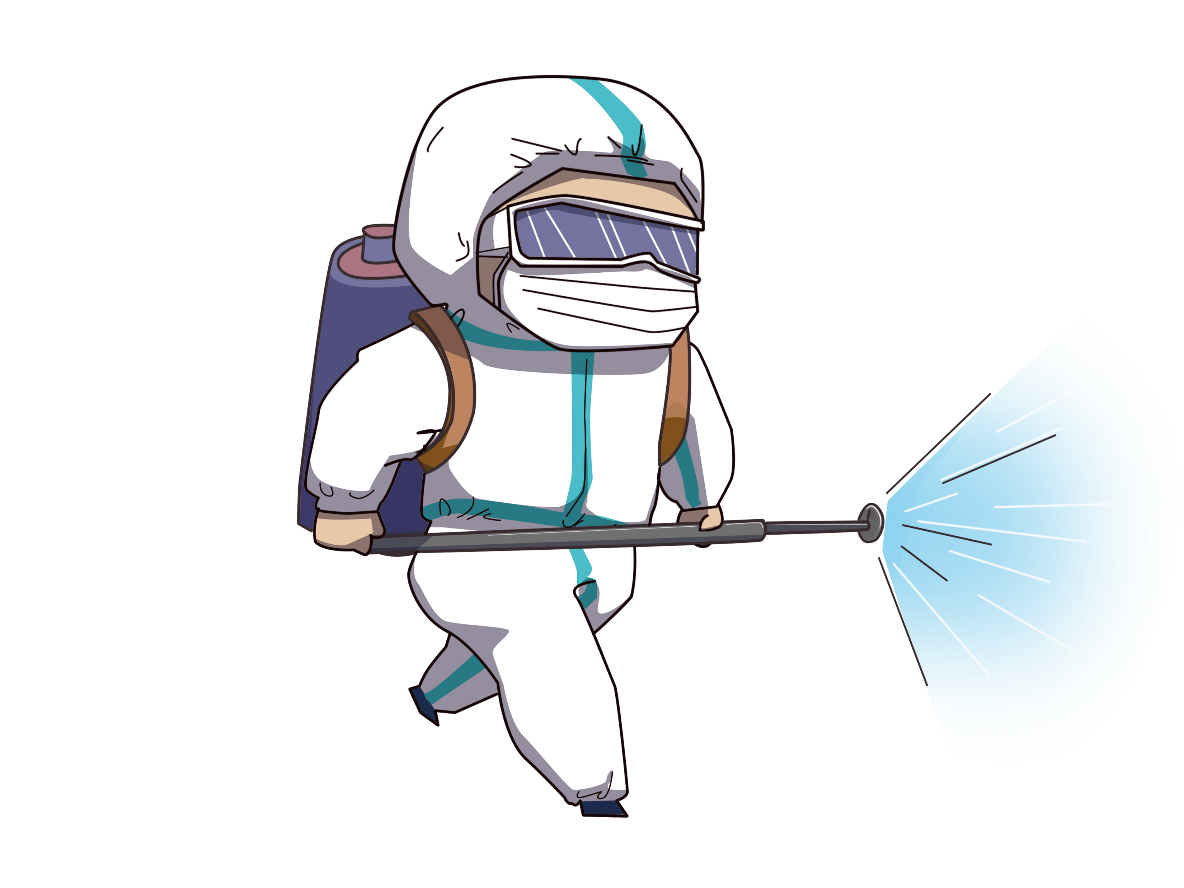 此处添加详细文本描述，建议与标题相关并符合整体语言风格，语言描述尽量简洁生动。此处添加详细文本描述，建议与标题相关并符合整体语言风格，语言描述尽量简洁生动。
输入标题
此处添加详细文本描述，建议与标题相关并符合整体语言风格，语言描述尽量简洁生动。此处添加详细文本描述，建议与标题相关并符合整体语言风格，语言描述尽量简洁生动。
输入标题
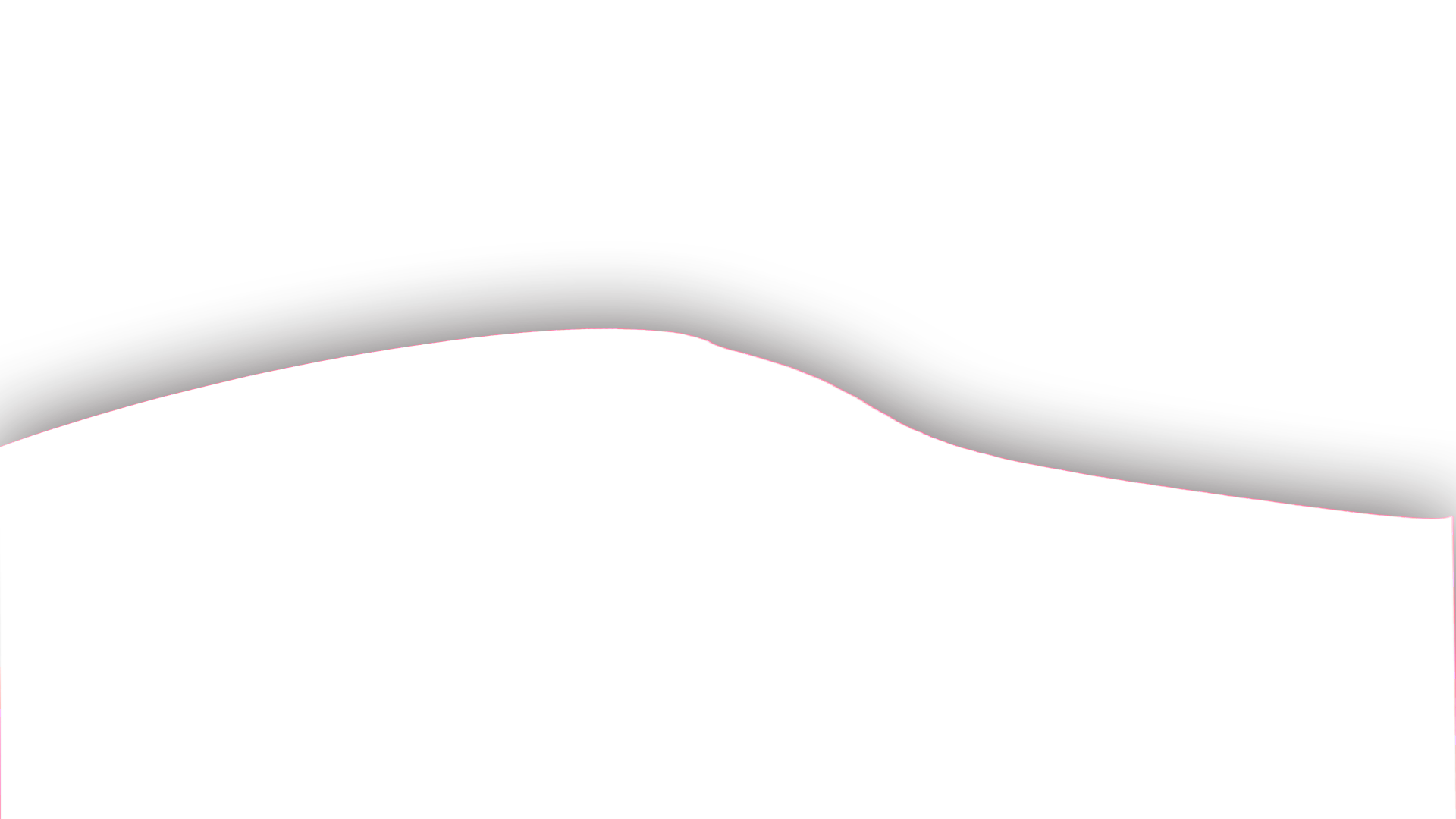 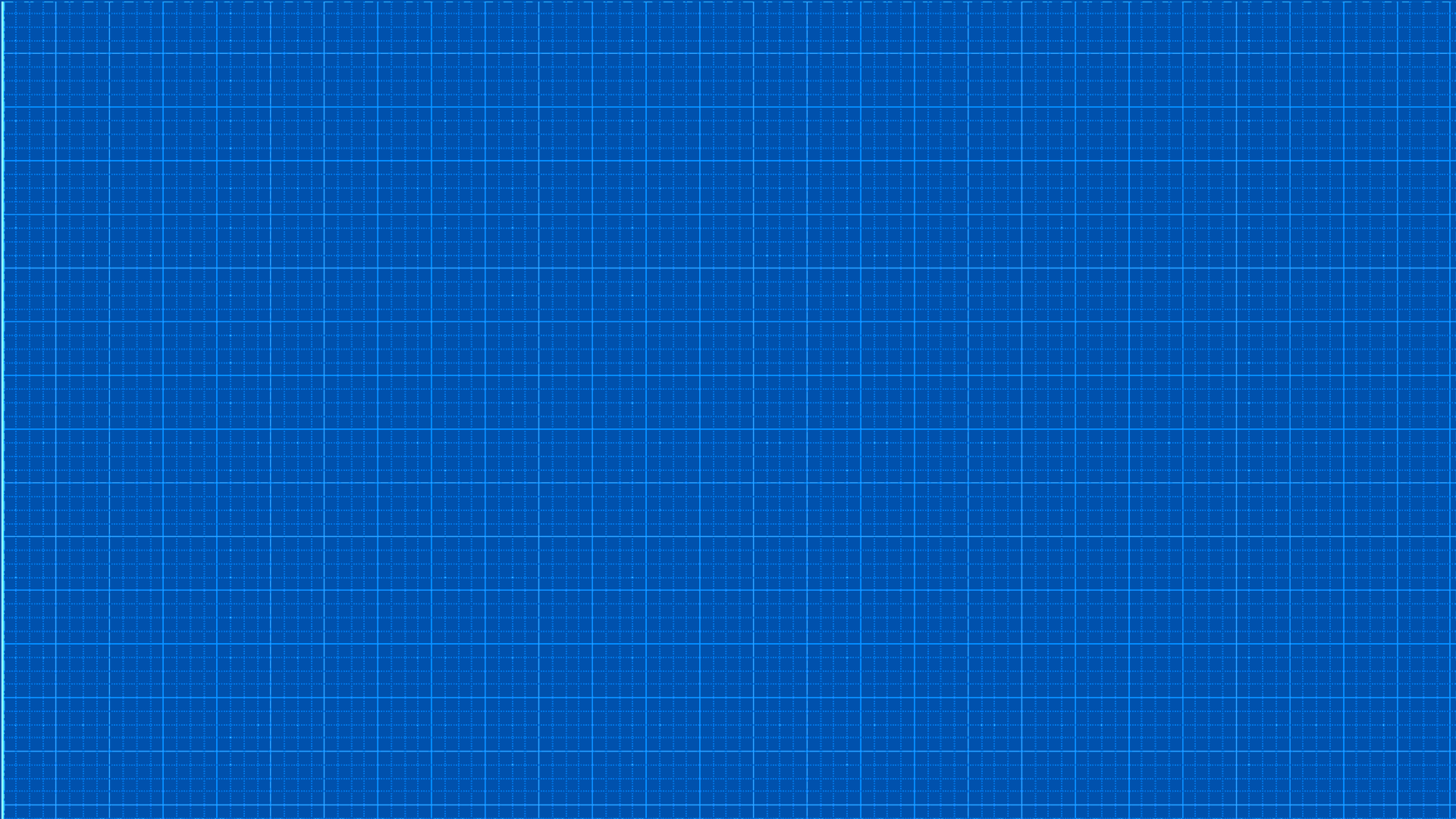 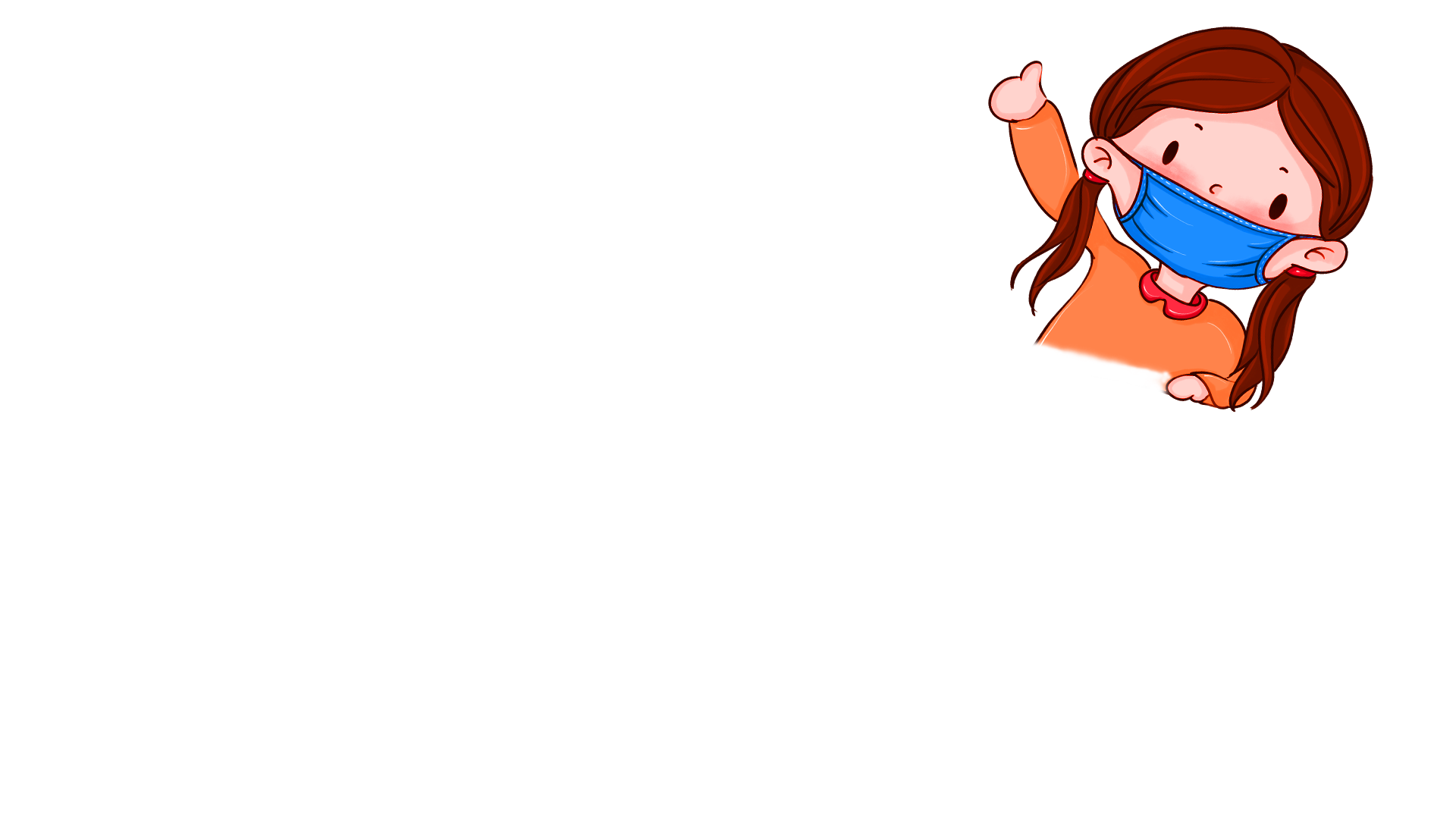 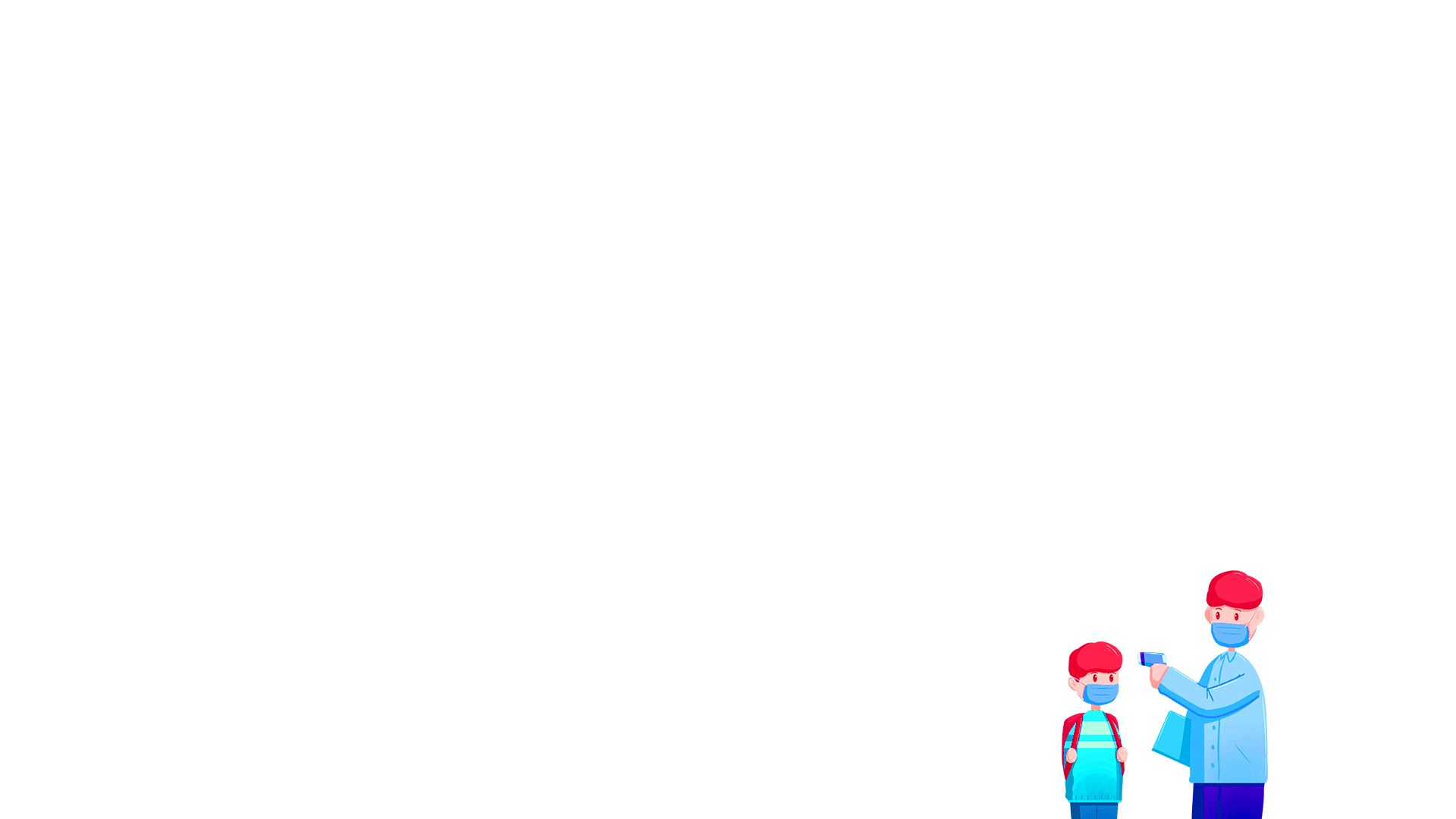 学生复课安排
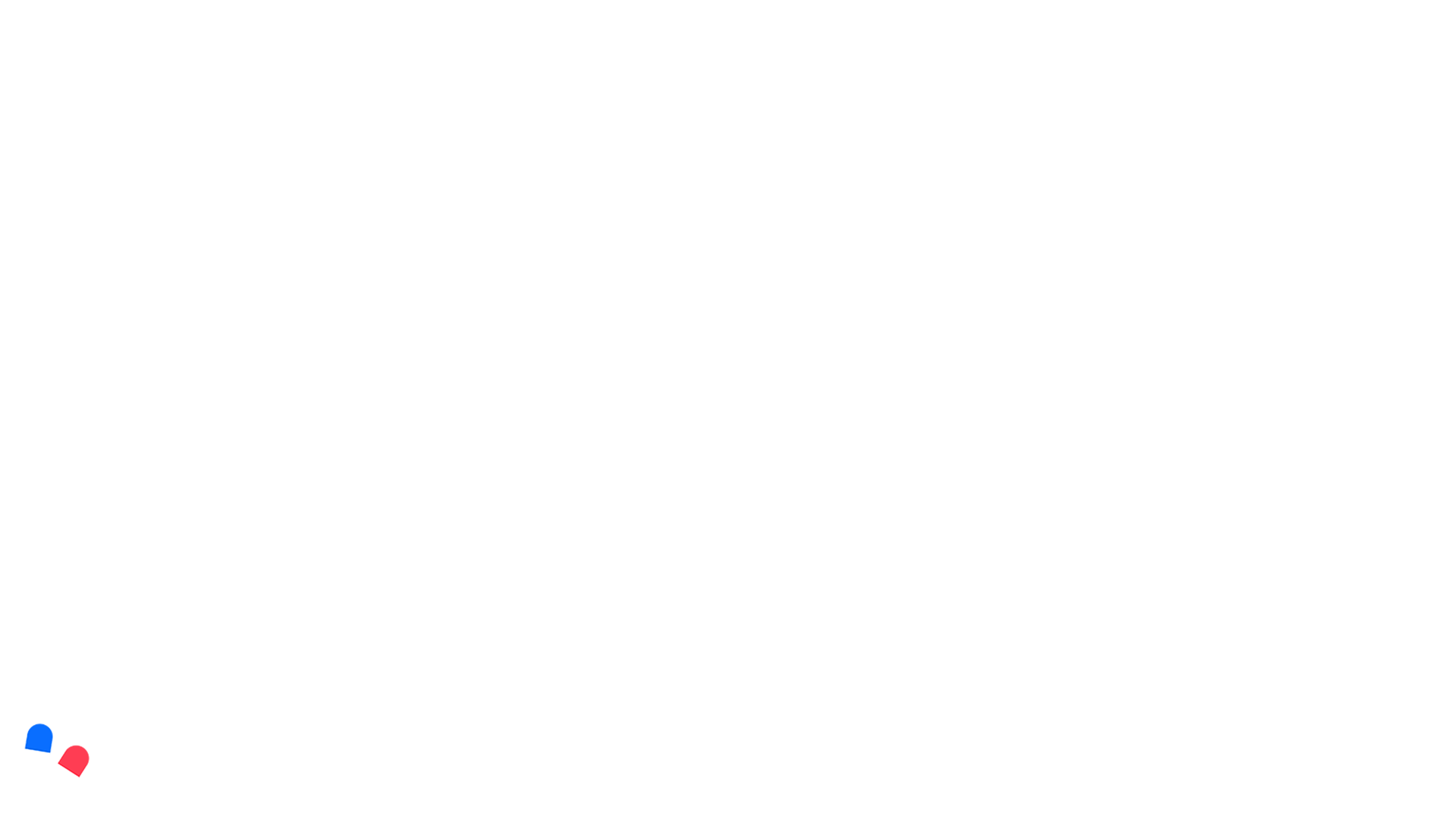 0
4
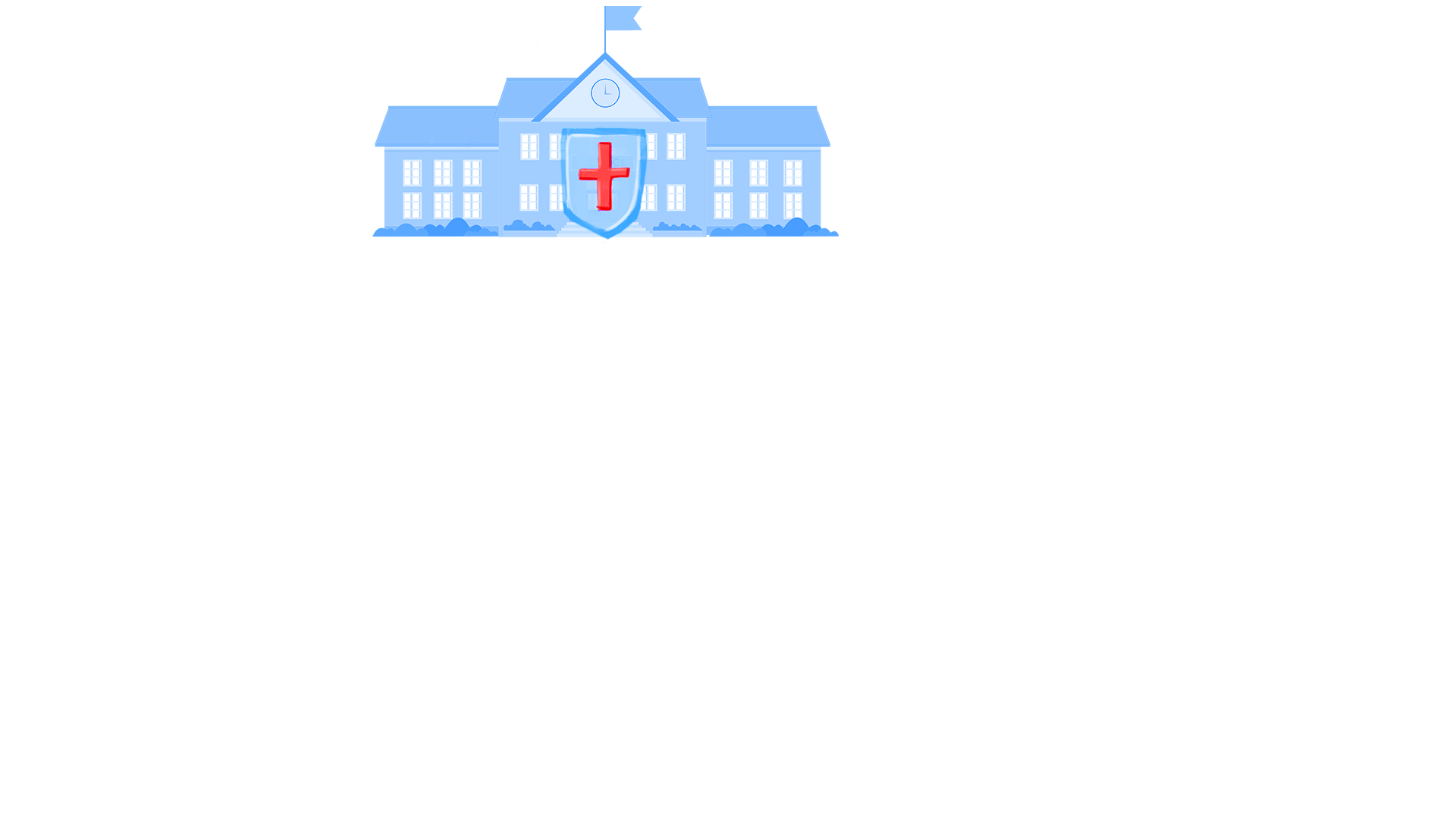 +
校园防疫 防控先行
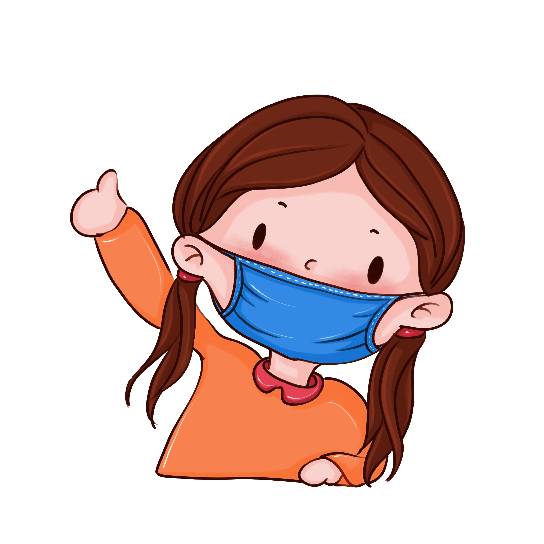 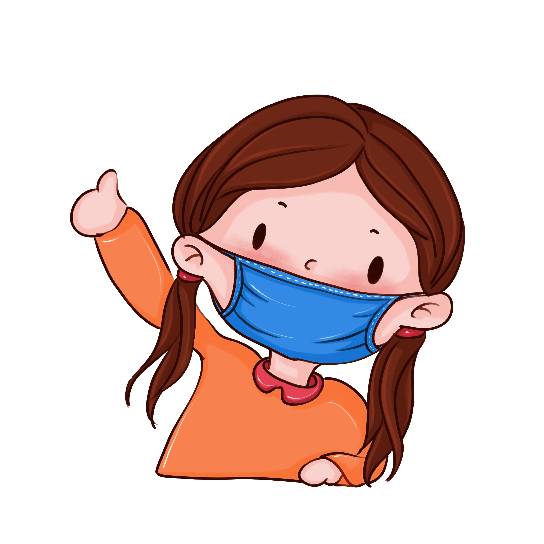 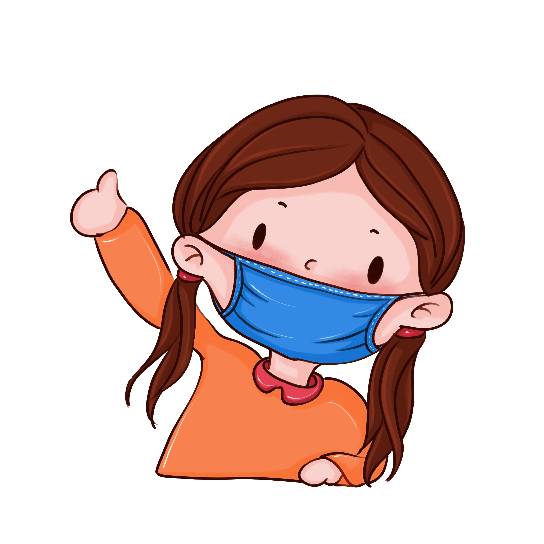 输入标题
输入标题
输入标题
此处添加详细文本描述，建议与标题相关并符合整体语言风格，语言描述尽量简洁生动。
此处添加详细文本描述，建议与标题相关并符合整体语言风格，语言描述尽量简洁生动。
此处添加详细文本描述，建议与标题相关并符合整体语言风格，语言描述尽量简洁生动。
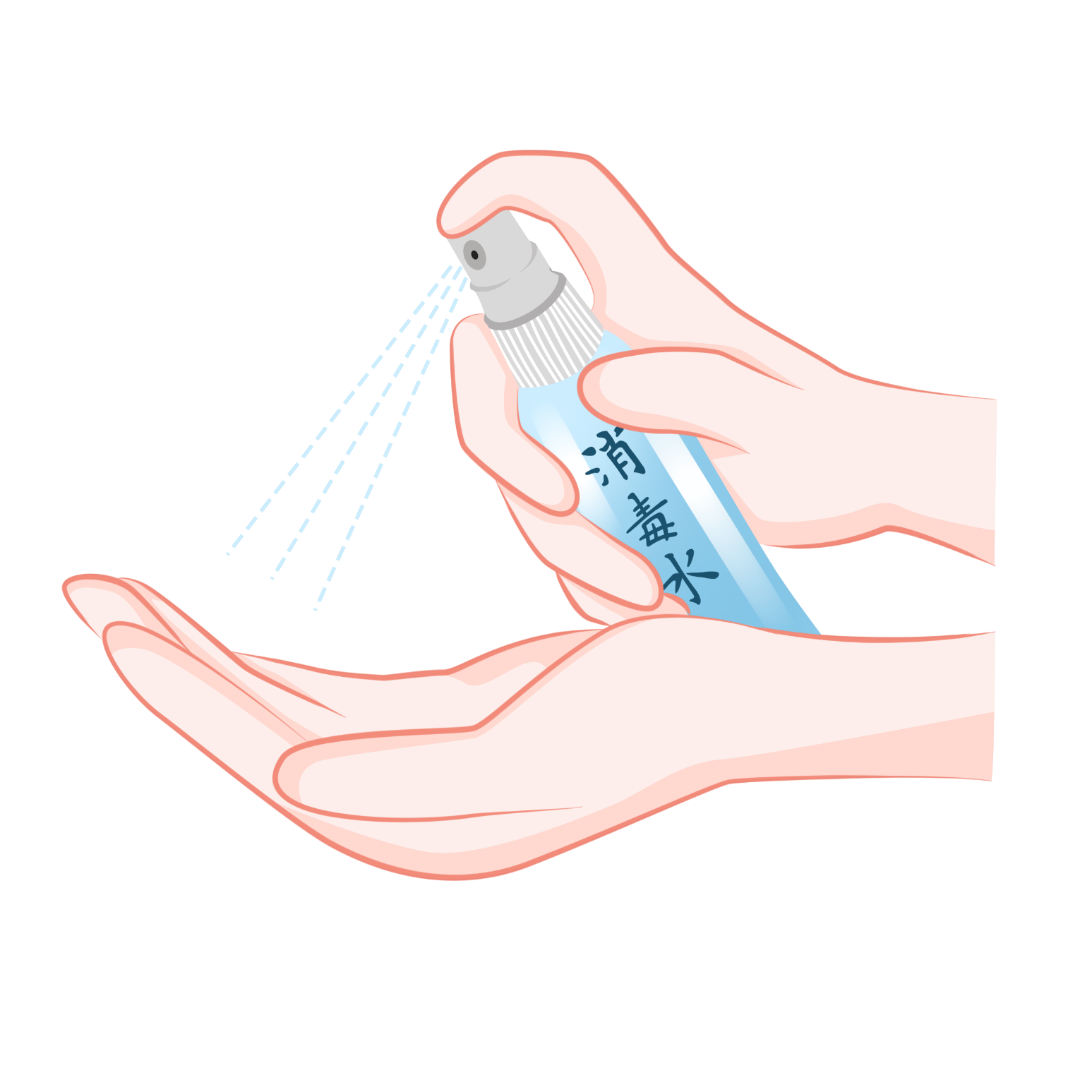 此处添加详细文本描述，建议与标题相关并符合整体语言风格，语言描述尽量简洁生动。此处添加详细文本描述，建议与标题相关并符合整体语言风格，语言描述尽量简洁生动。
此处添加详细文本描述，建议与标题相关并符合整体语言风格，语言描述尽量简洁生动。此处添加详细文本描述，建议与标题相关并符合整体语言风格，语言描述尽量简洁生动。
输入标题
输入标题
输入标题
此处添加详细文本描述，建议与标题相关并符合整体语言风格，语言描述尽量简洁生动。此处添加详细文本描述
此处添加详细文本描述，建议与标题相关并符合整体语言风格，语言描述尽量简洁生动。此处添加详细文本描述
此处添加详细文本描述，建议与标题相关并符合整体语言风格，语言描述尽量简洁生动。此处添加详细文本描述
输入标题
输入标题
输入标题
此处添加详细文本描述，建议与标题相关并符合整体语言风格，语言描述尽量简洁生动。此处添加详细文本描述
此处添加详细文本描述，建议与标题相关并符合整体语言风格，语言描述尽量简洁生动。此处添加详细文本描述
此处添加详细文本描述，建议与标题相关并符合整体语言风格，语言描述尽量简洁生动。此处添加详细文本描述
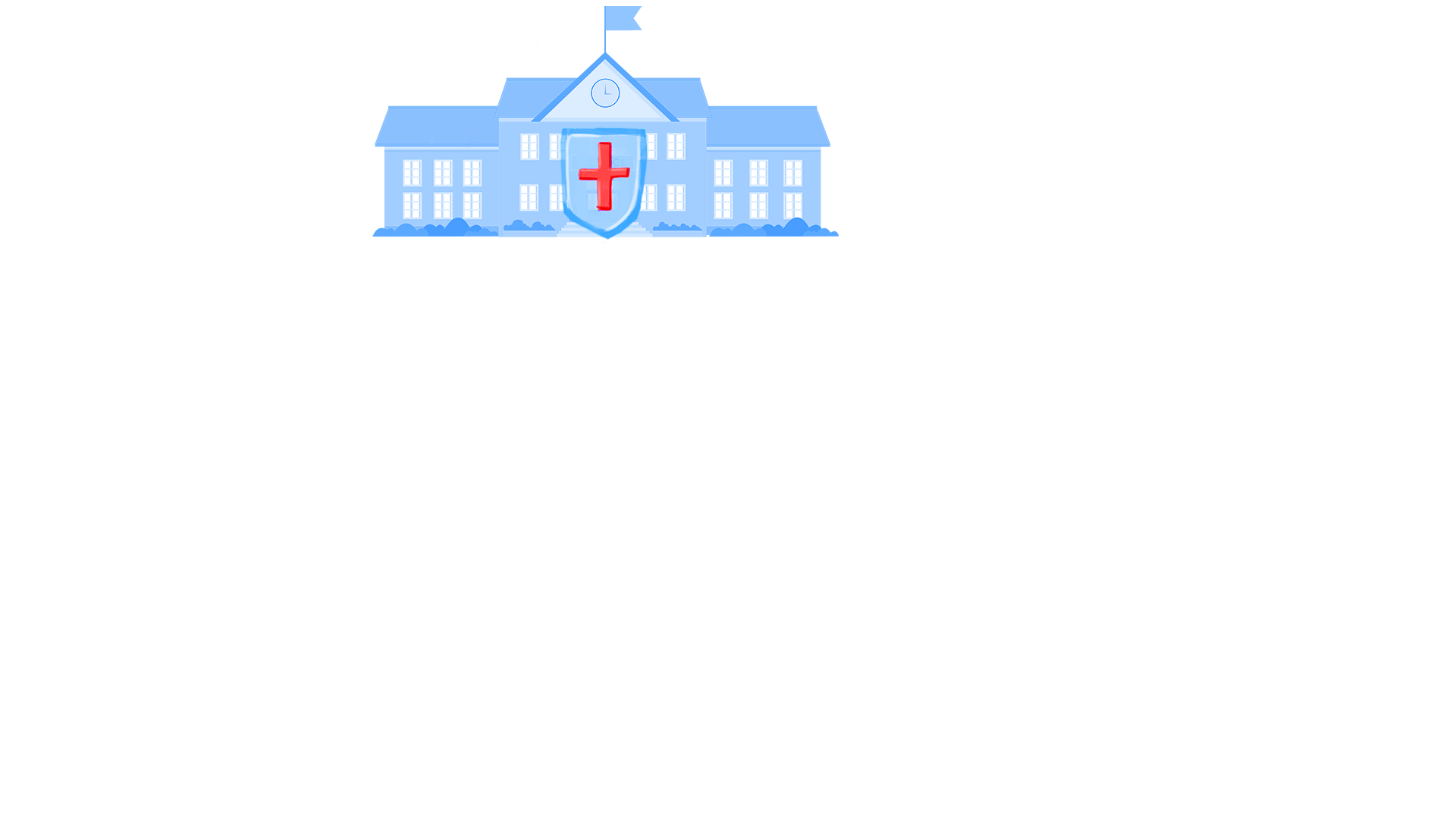 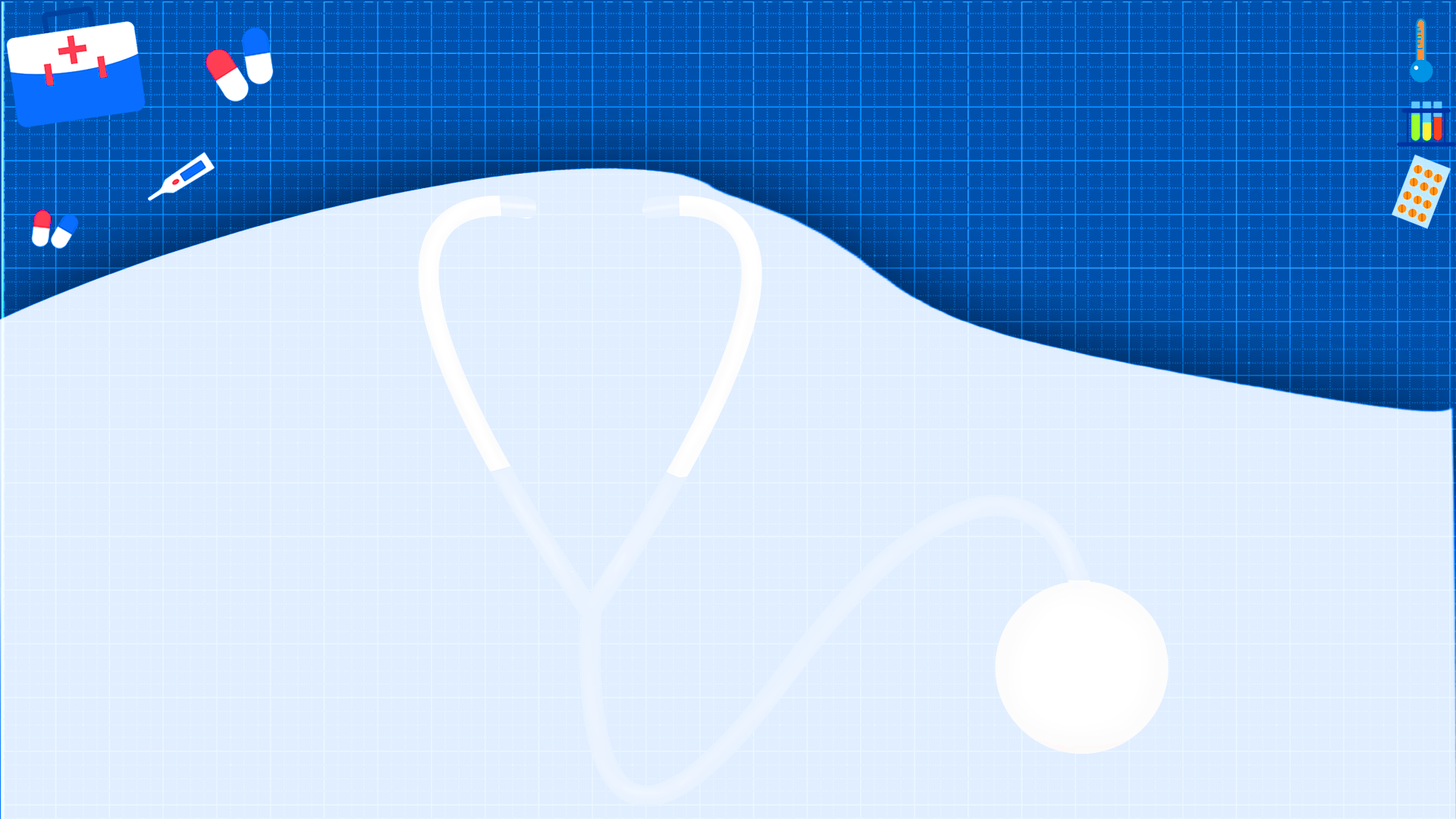 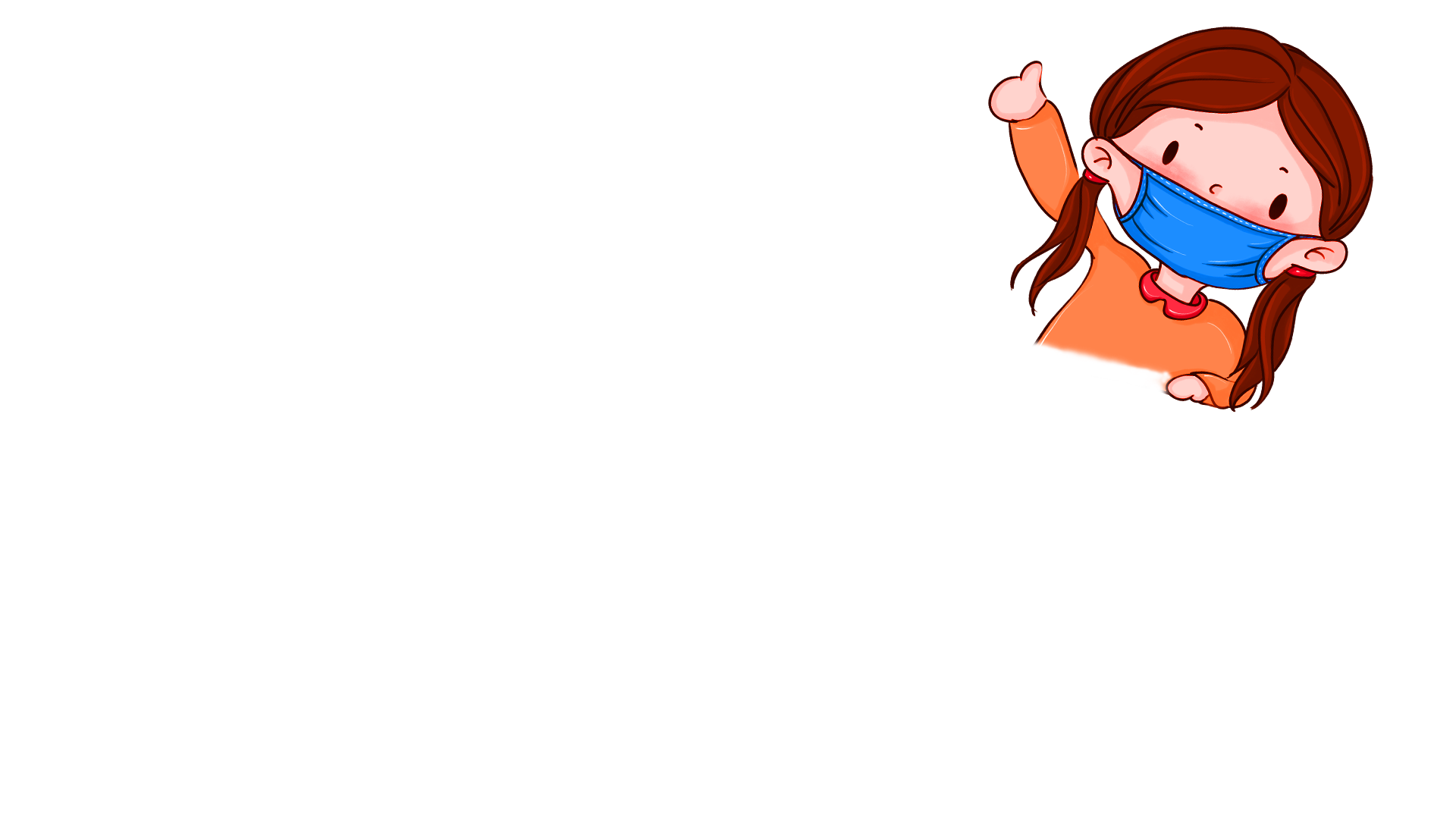 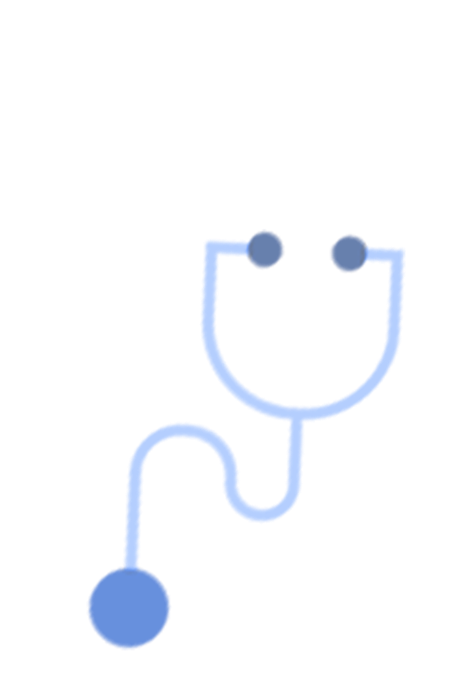 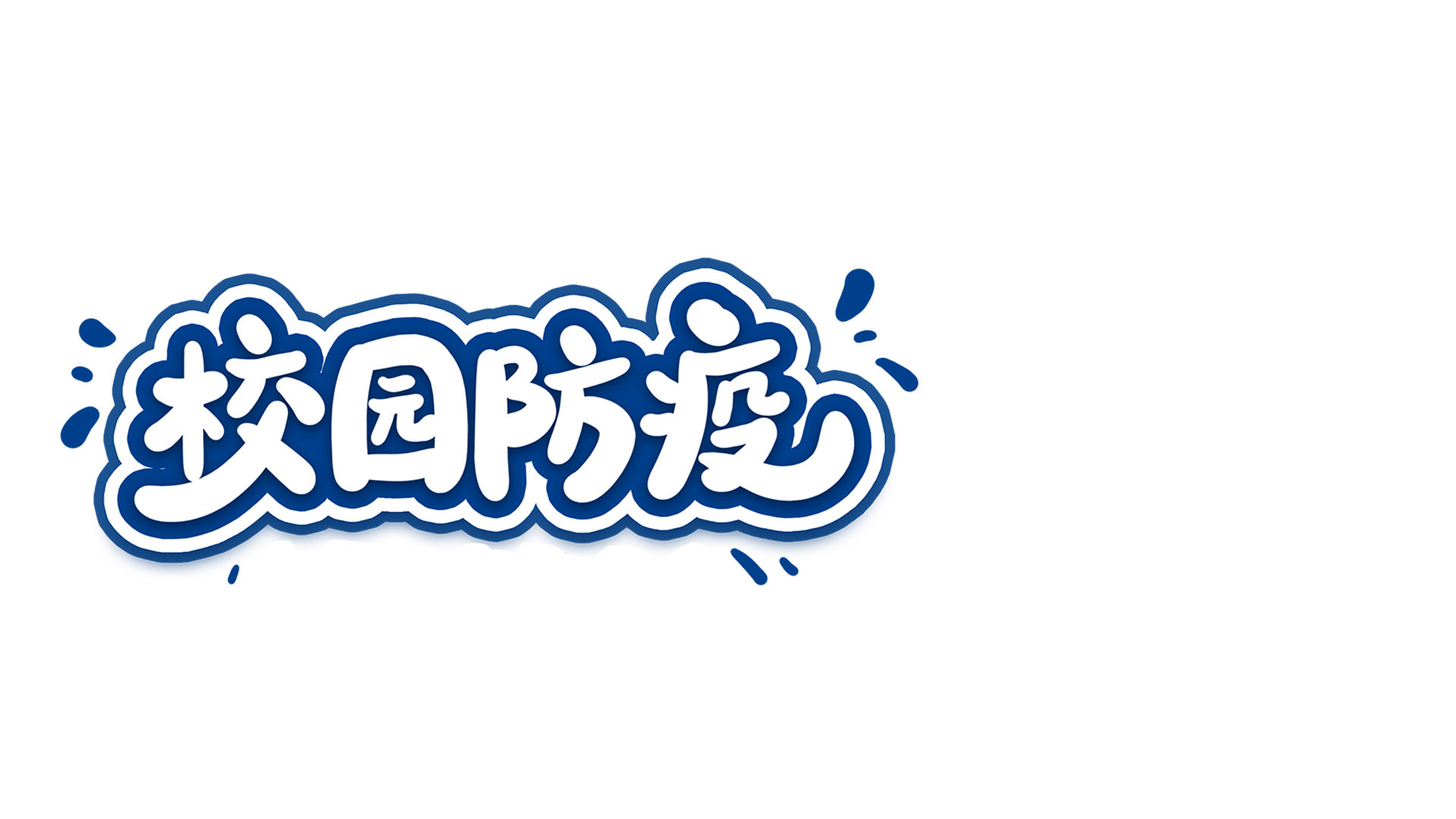 时间：20xx年x月xx日
校园防疫  防控先行
谢谢欣赏
演示完毕
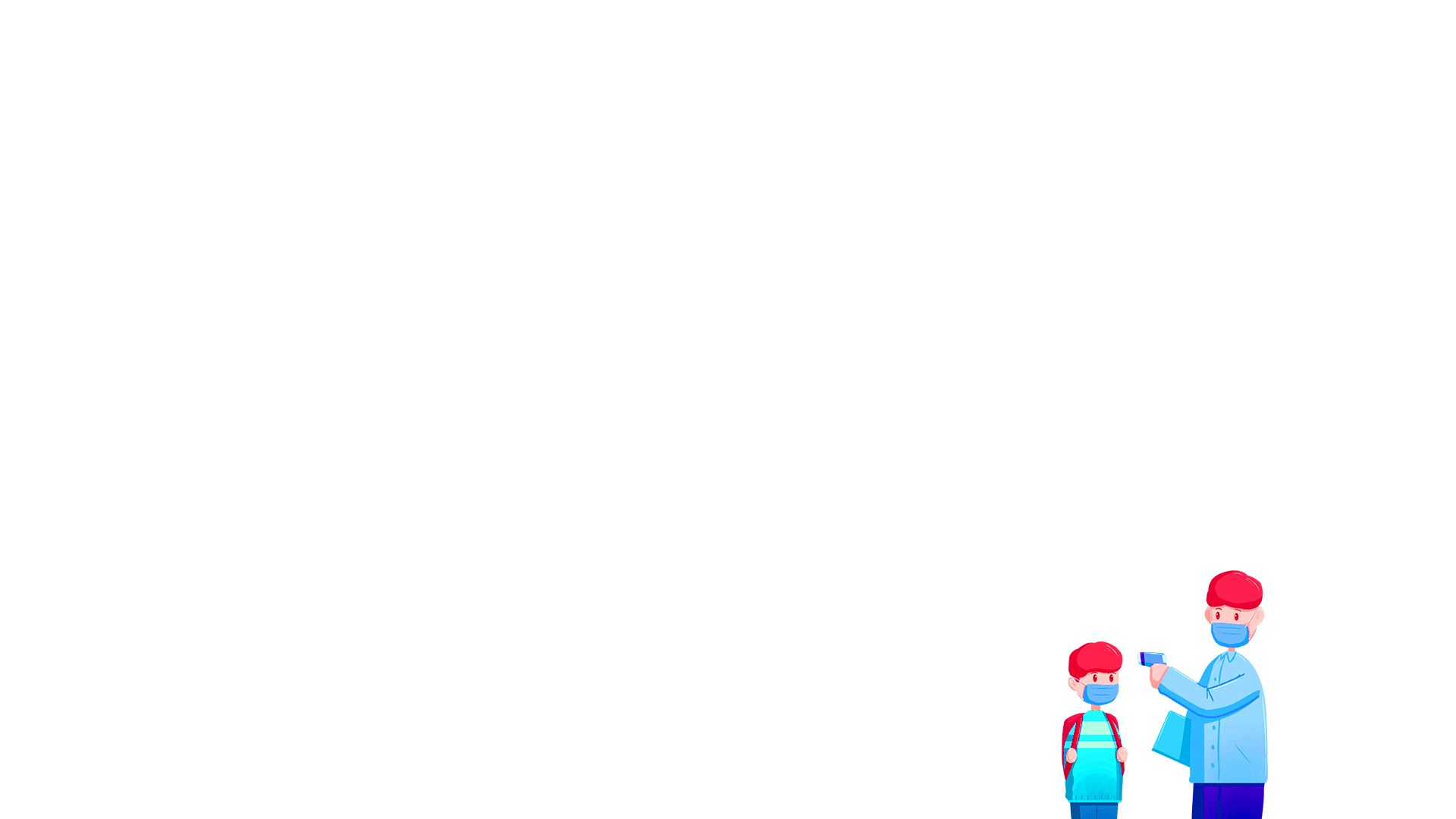 +
主讲人：喜爱PPT
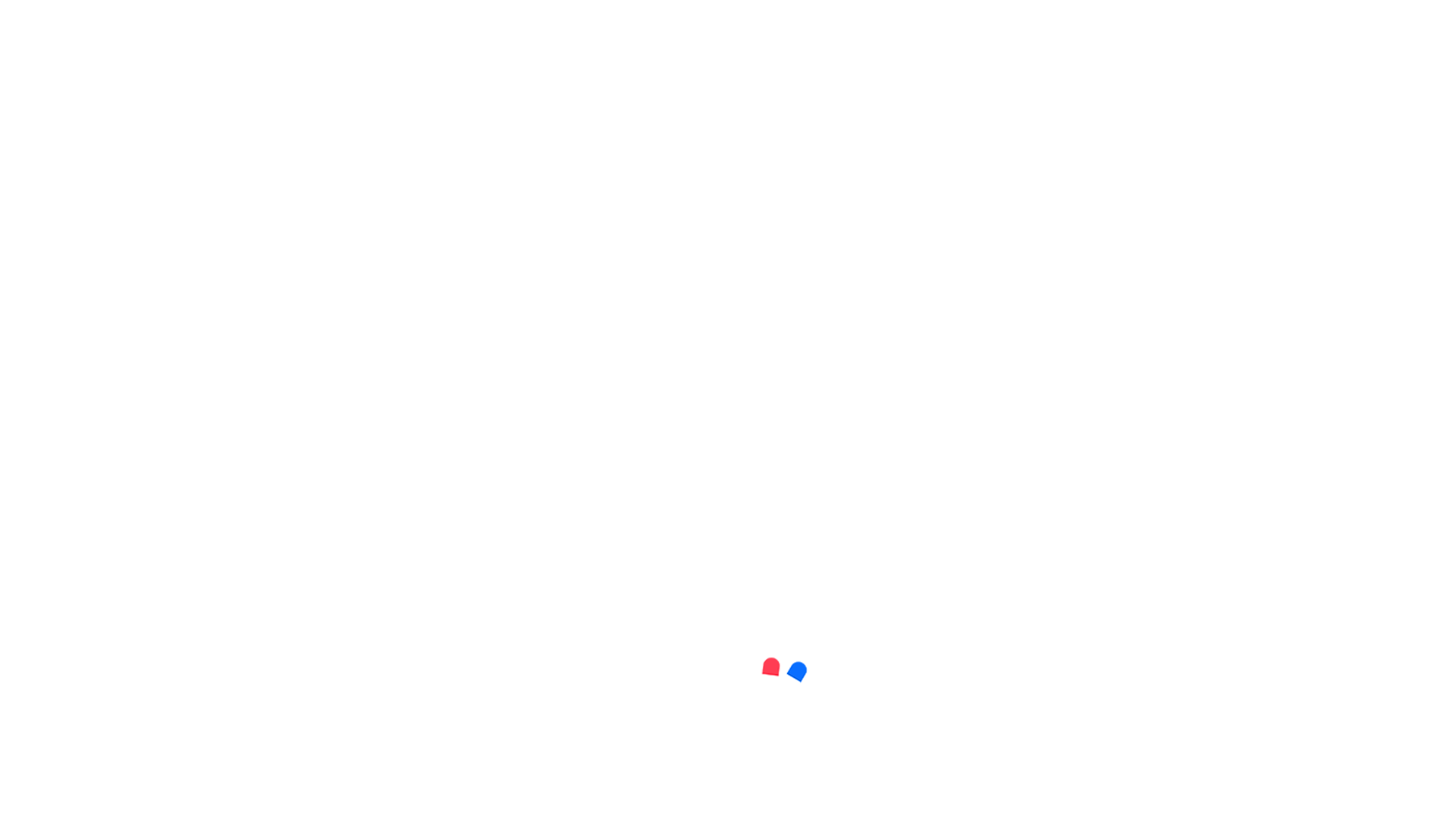 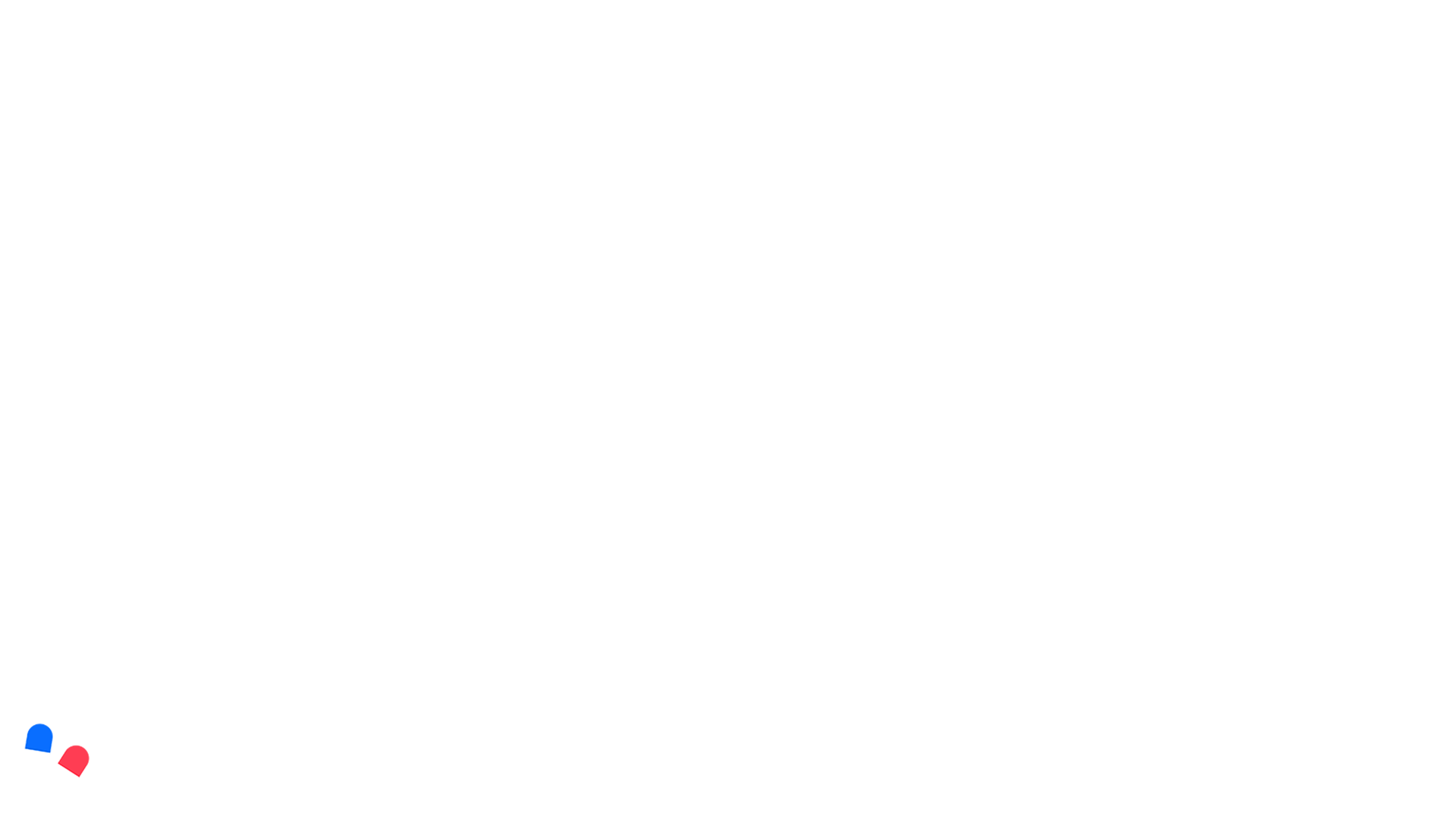